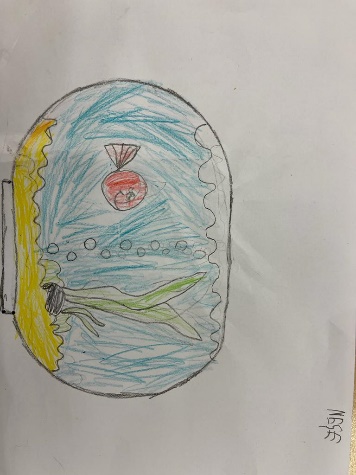 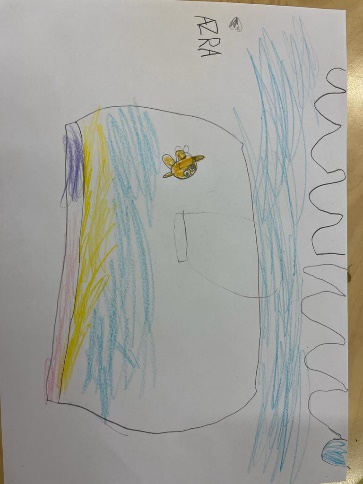 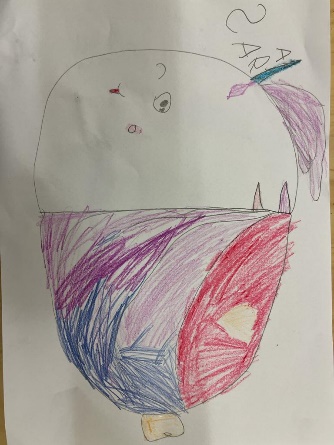 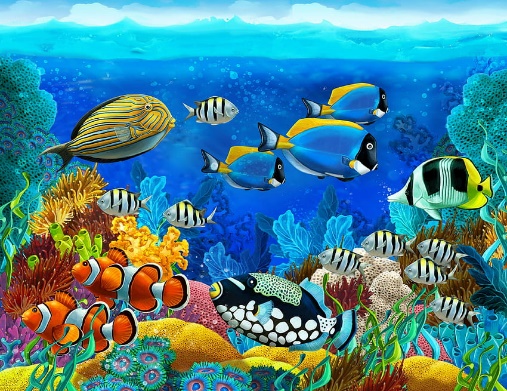 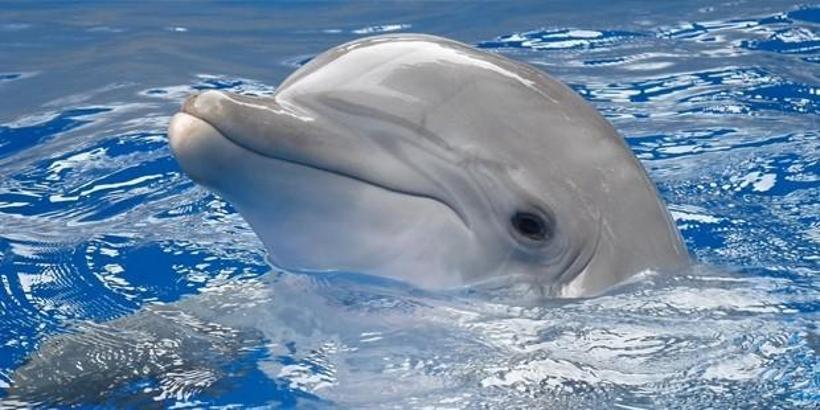 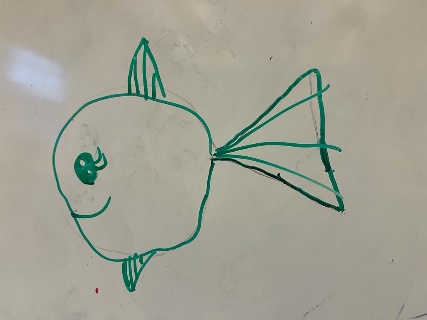 Deniz Altındaki Varlıkları Tanıyoruz, Akvayum Çiziyoruz, Balık Yapıyoruz
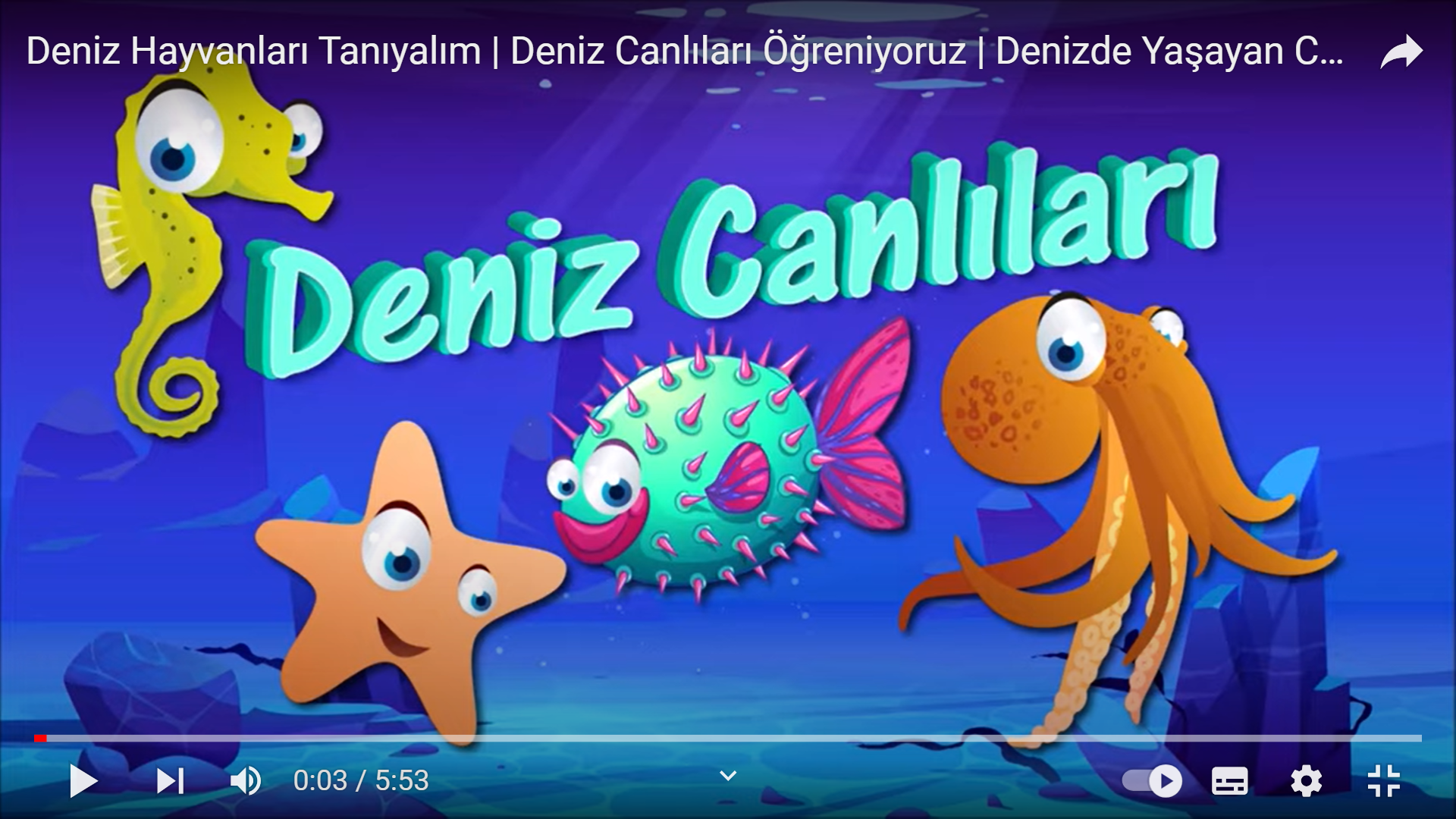 Anaokulu – Okul Öncesi Etkinlikleri
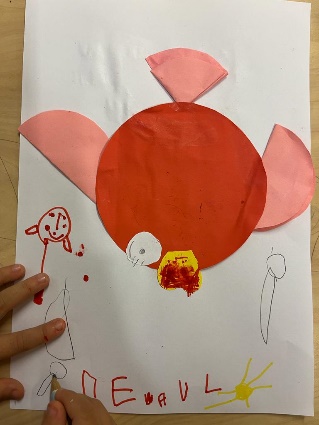 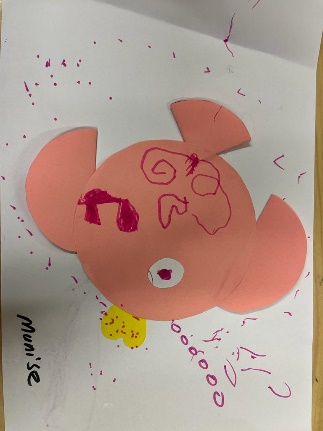 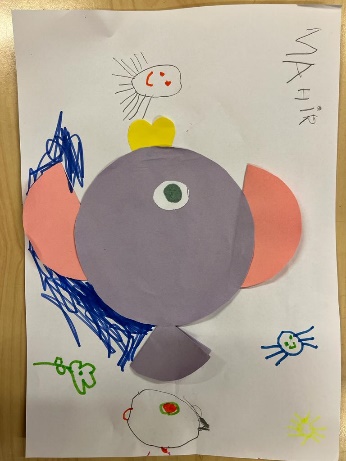 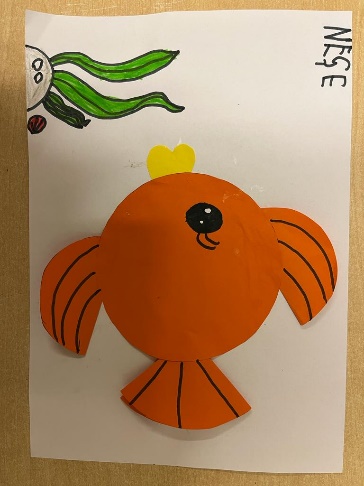 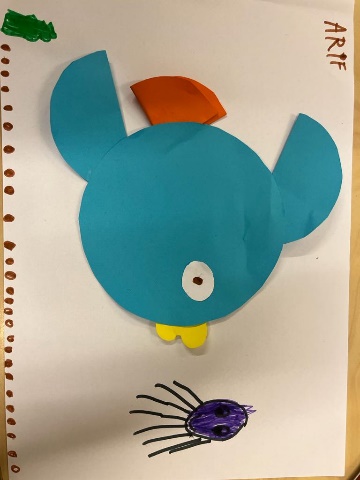 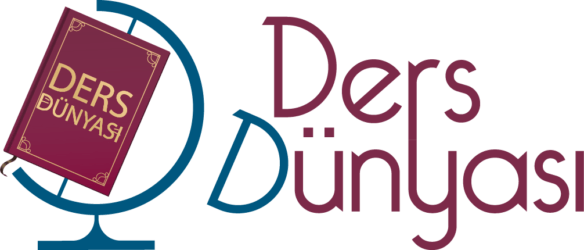 https://dersdunyasi.net/2021/05/31/okul-oncesi/
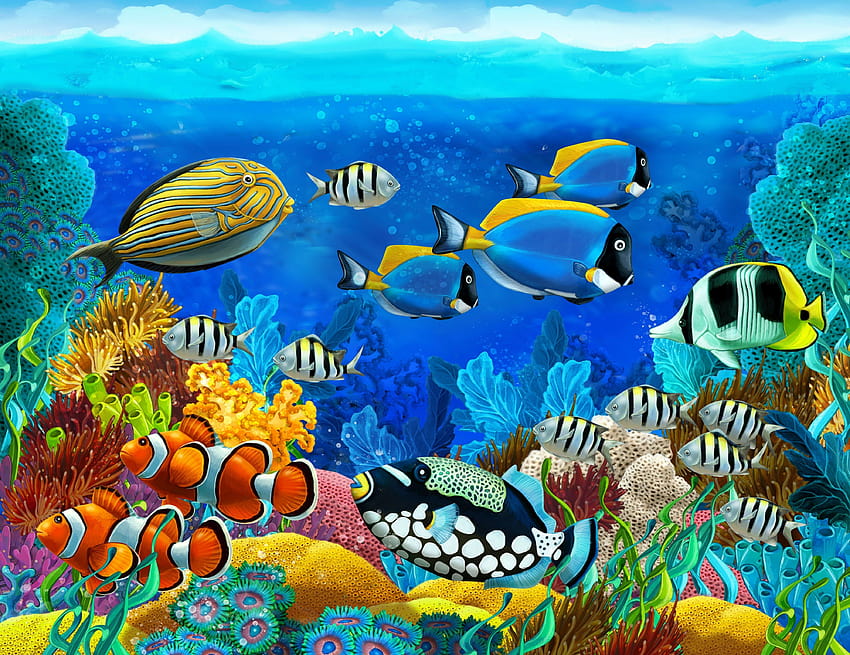 Deniz altında yaratılan varlıkları tanıyor musunuz?
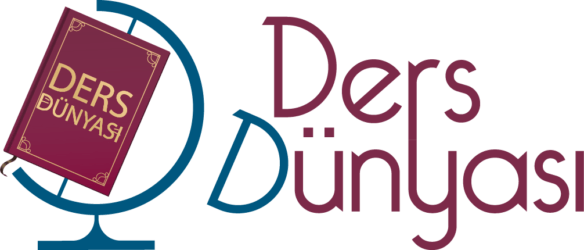 https://dersdunyasi.net/2021/05/31/okul-oncesi/
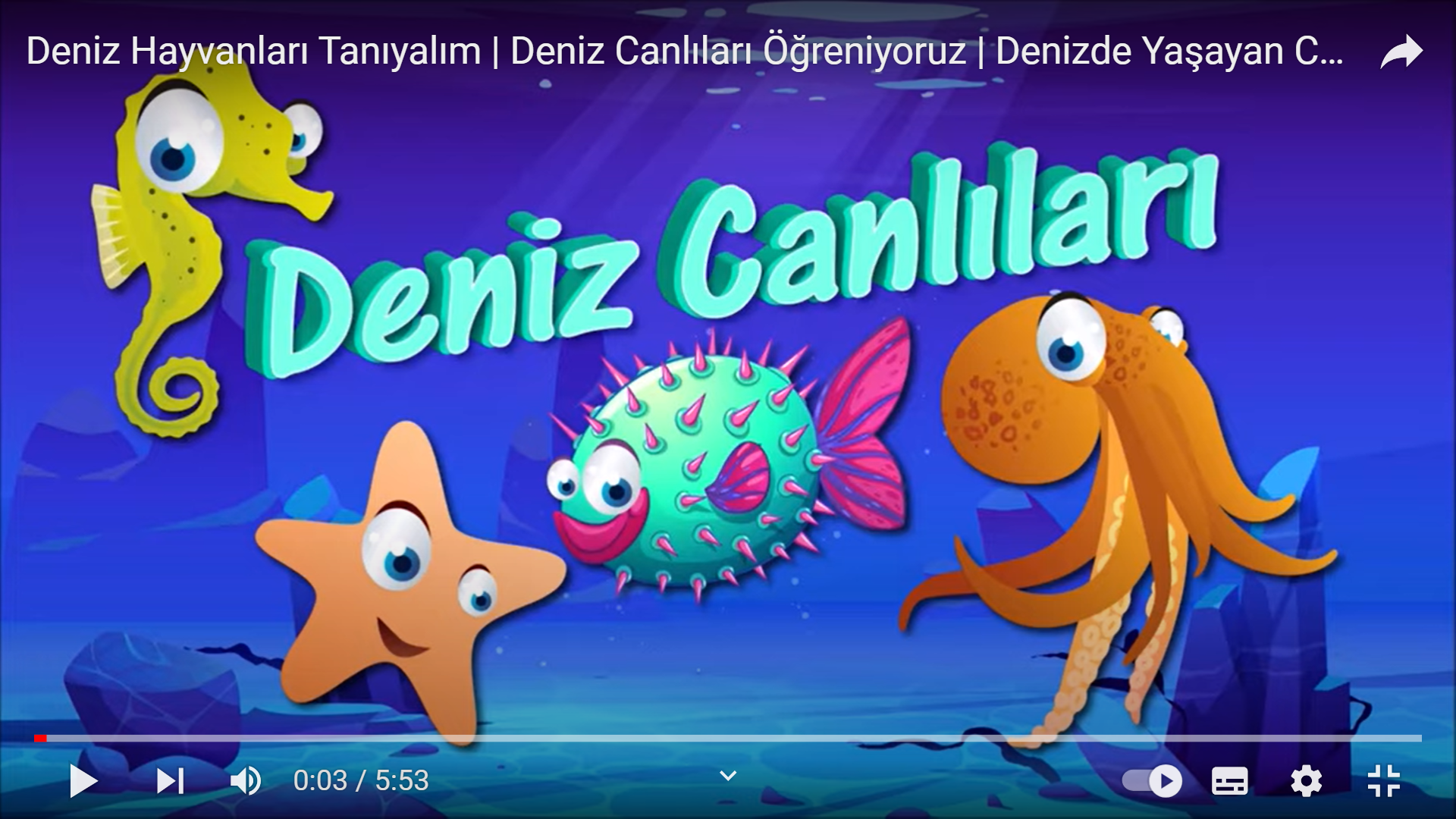 Haydi hep birlikte deniz altında tasarlanan varlıklardan bazılarını tanıyalım.Deniz Hayvanları Tanıyalım | Deniz Canlıları Öğreniyoruz | Denizde Yaşayan Canlılar | Hayvanlarhttps://www.youtube.com/watch?app=desktop&v=b0Eg66Bc0KI
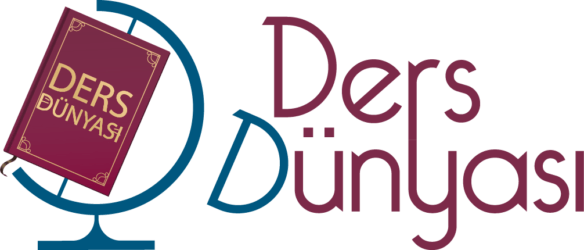 https://dersdunyasi.net/2021/05/31/okul-oncesi/
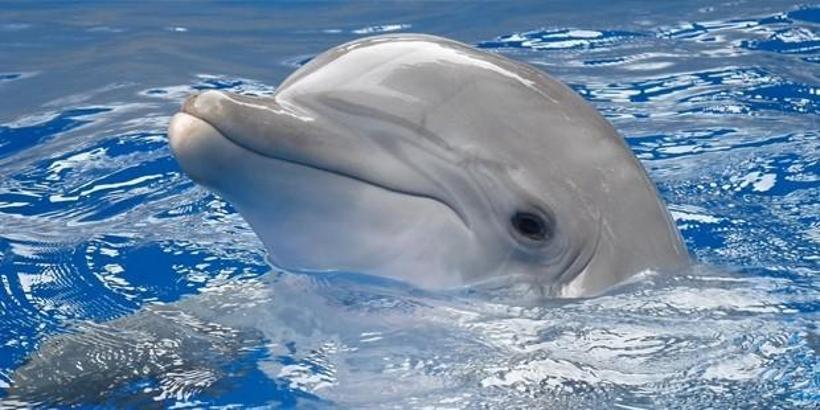 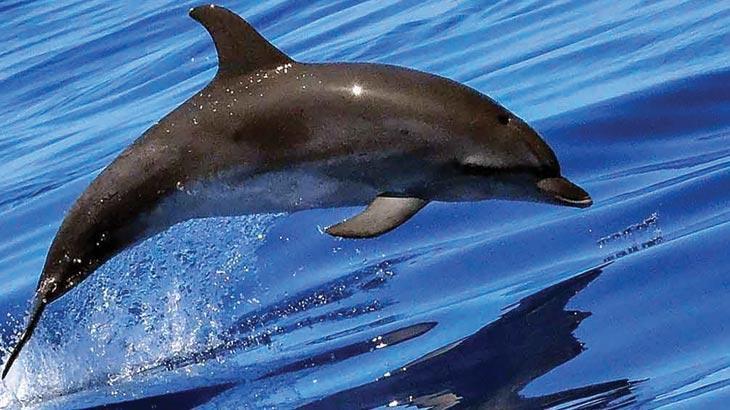 Yunus balığı ne kadar sevecen tasarlanmış, adeta bize gülümsüyor.
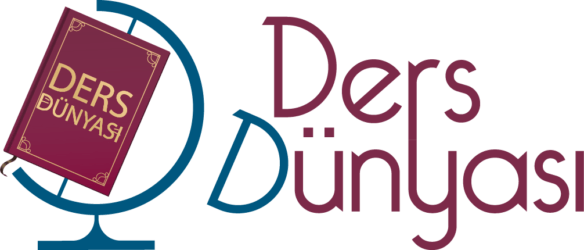 https://dersdunyasi.net/2021/05/31/okul-oncesi/
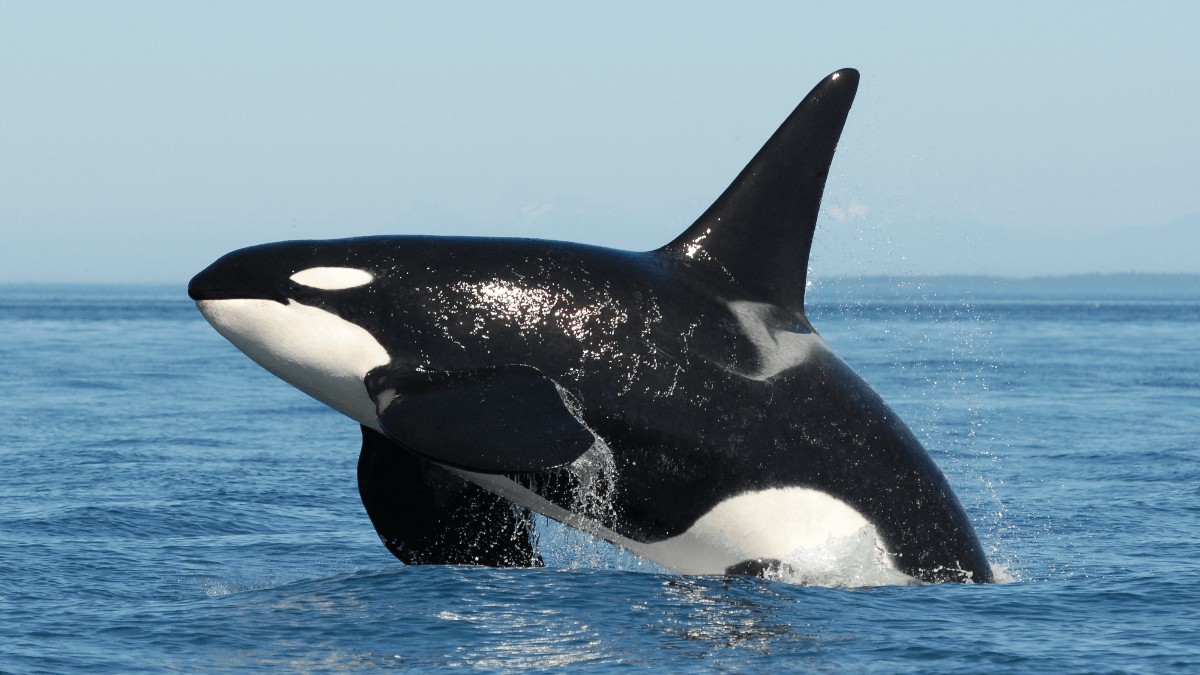 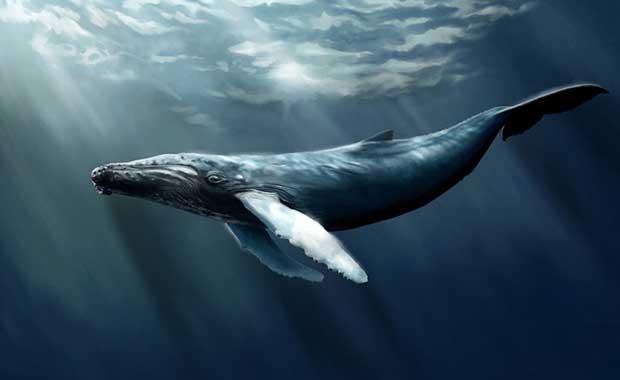 Balina ne kadar büyük yatarılmış, dev gibi, suyun üzerine çıkıyor.
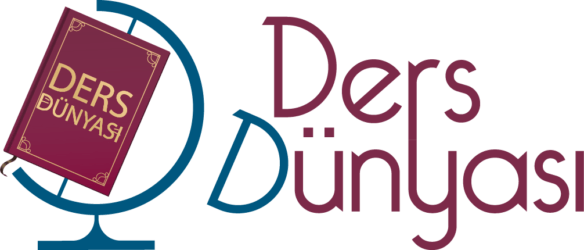 https://dersdunyasi.net/2021/05/31/okul-oncesi/
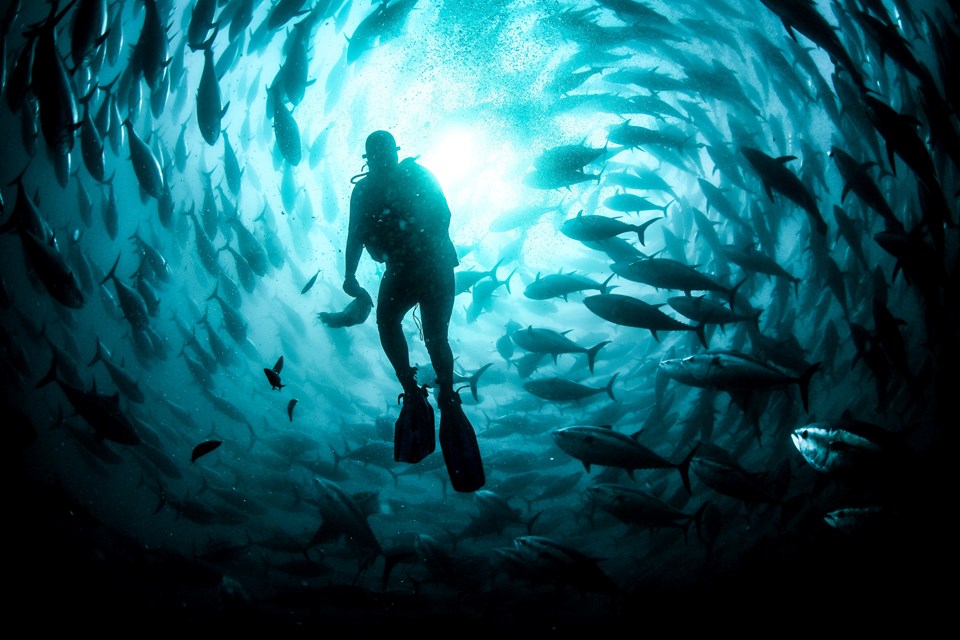 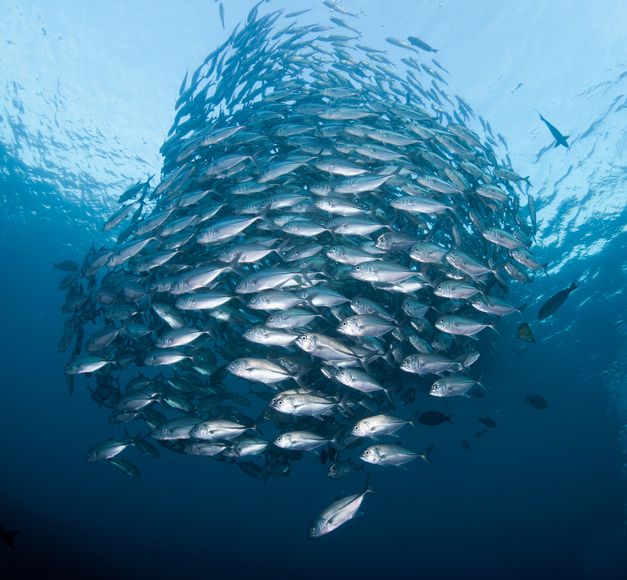 Balık ordusu ne kadar da çoklar.
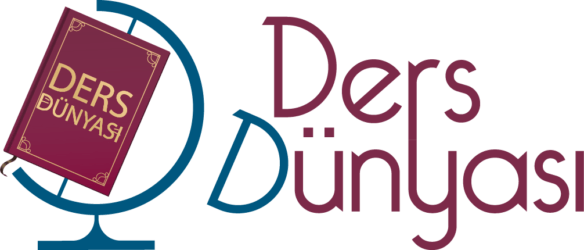 https://dersdunyasi.net/2021/05/31/okul-oncesi/
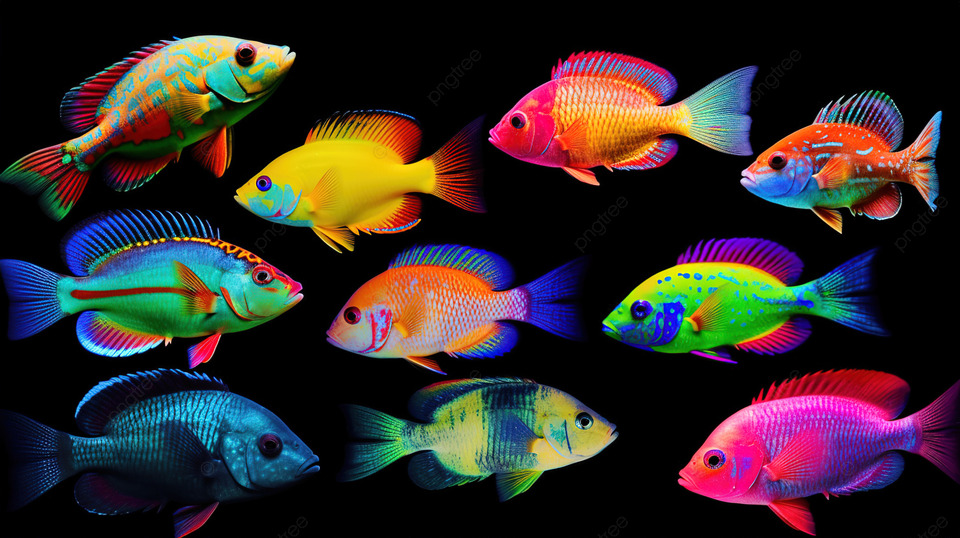 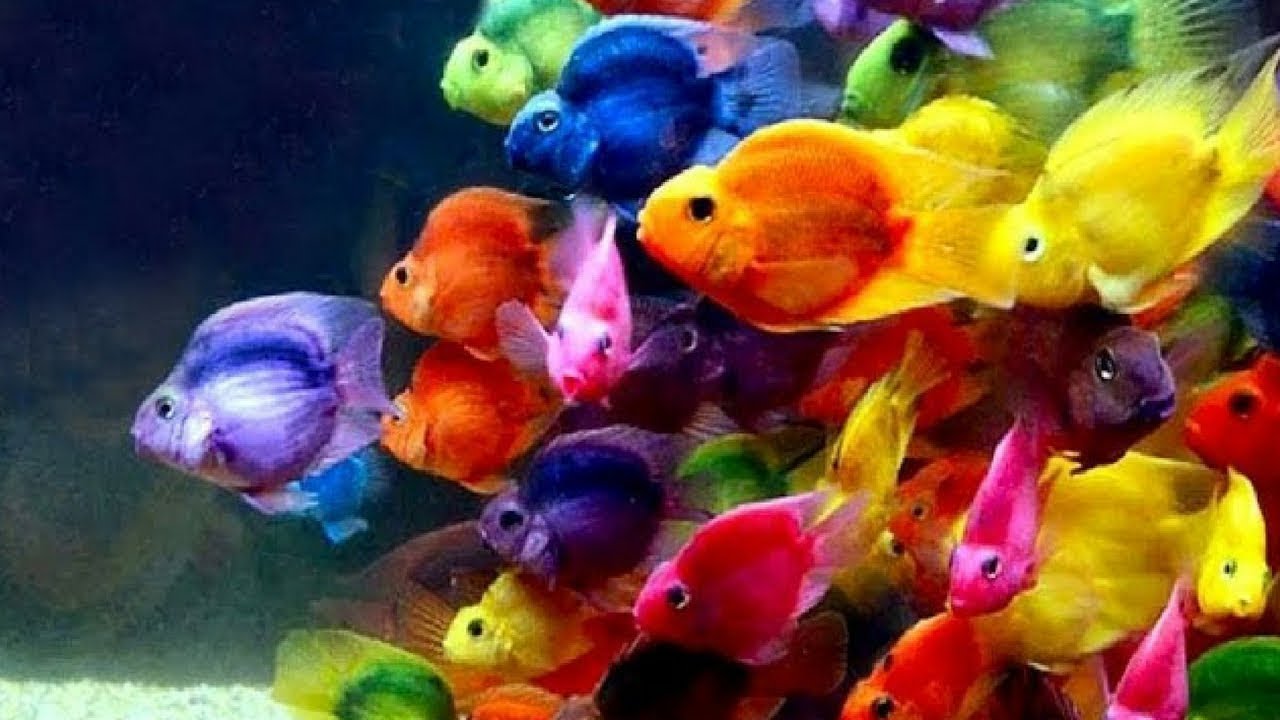 Rengarenk balıklar ne kadar güzel yapılmışlar.
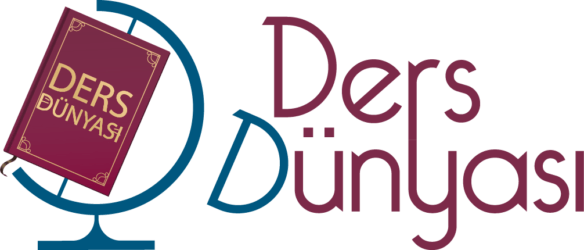 https://dersdunyasi.net/2021/05/31/okul-oncesi/
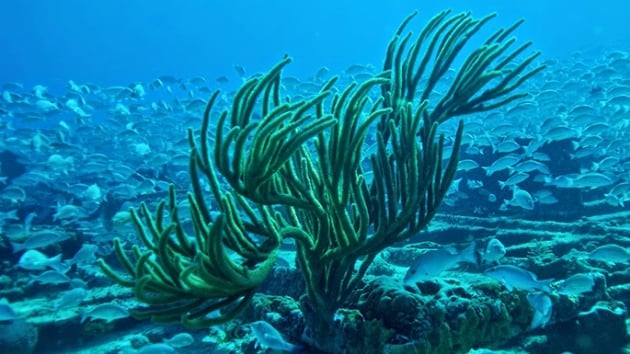 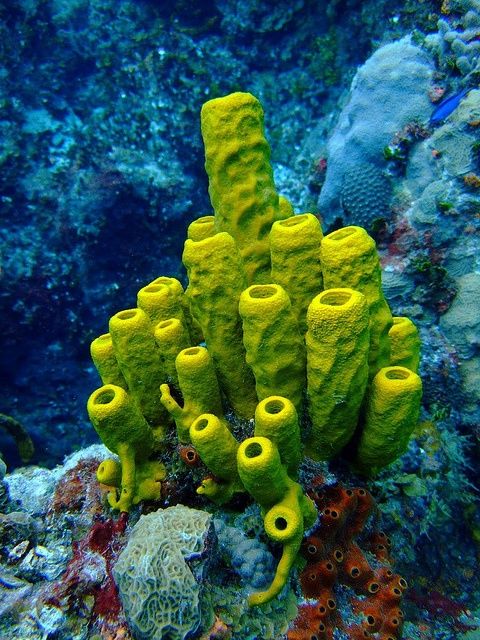 Deniz dibindeki bitkiler de öyle, ne kadar güzel tasarlanmışlar.
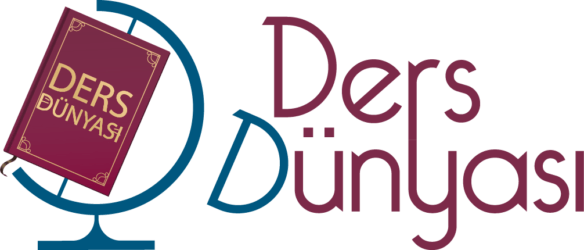 https://dersdunyasi.net/2021/05/31/okul-oncesi/
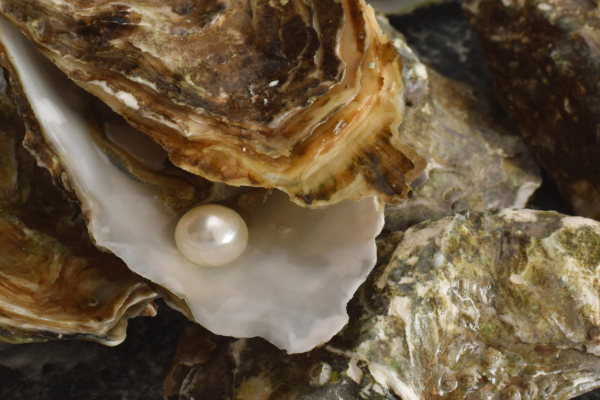 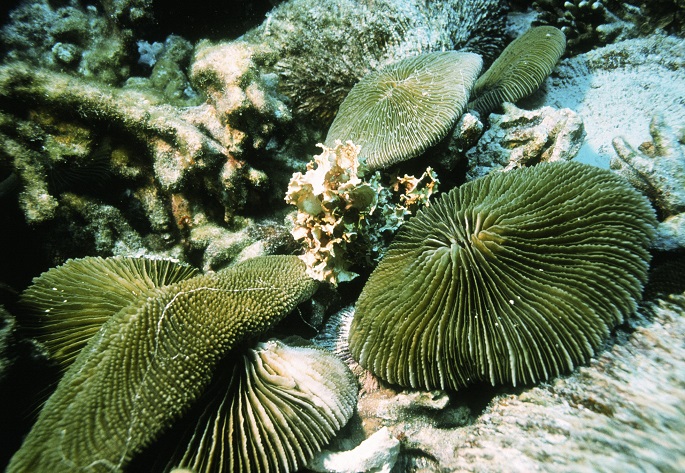 Siz hiç inci ve mercan gördünüz mü?
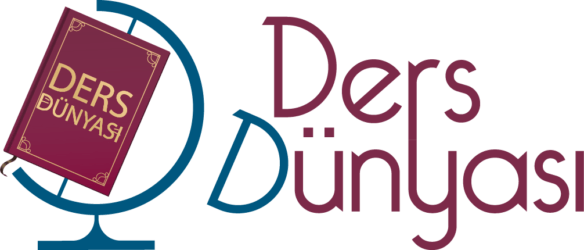 https://dersdunyasi.net/2021/05/31/okul-oncesi/
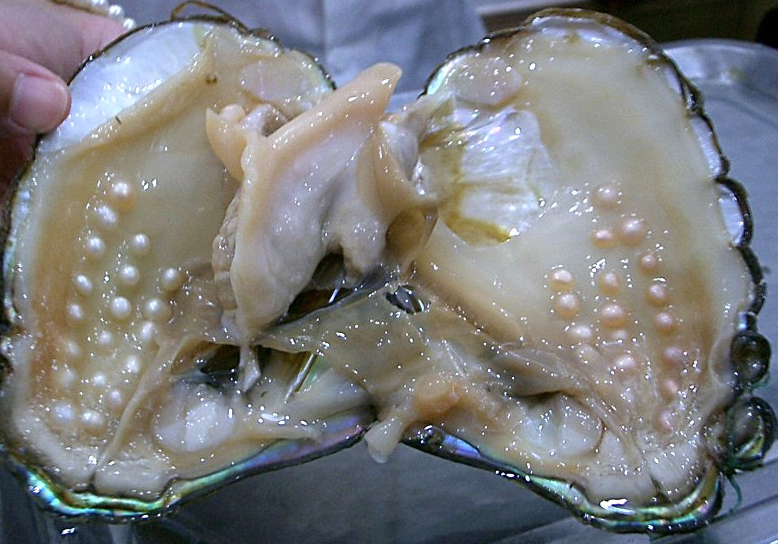 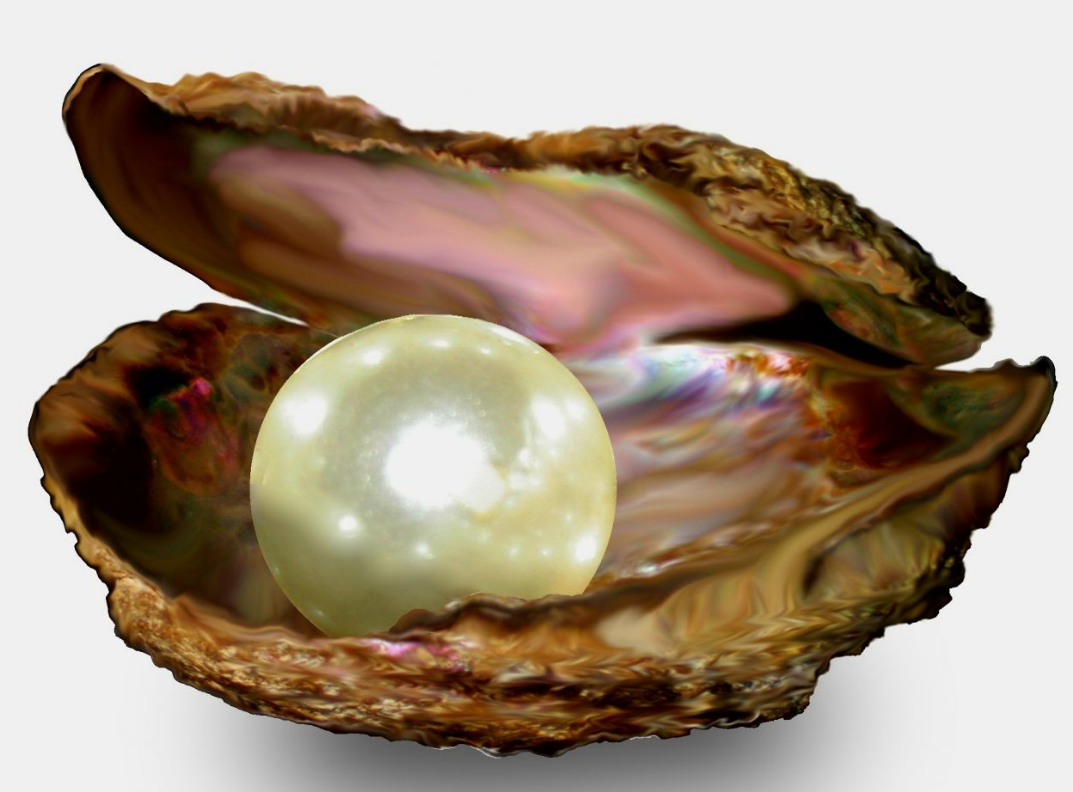 İşte bu inci, ne kadar güzel yapılmış değil mi?
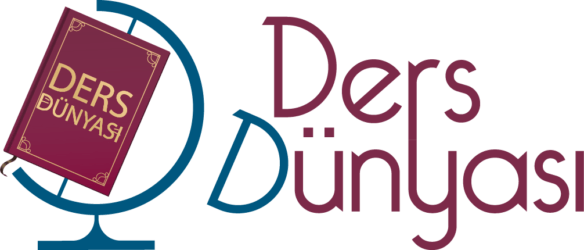 https://dersdunyasi.net/2021/05/31/okul-oncesi/
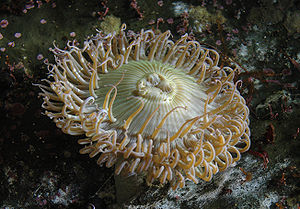 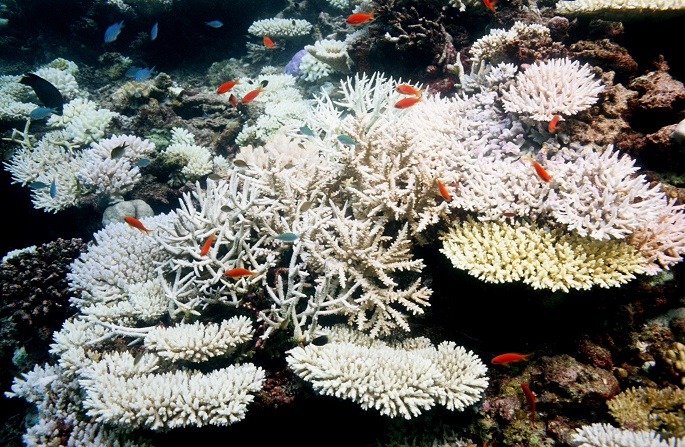 Ya mercana ne demeli, ne kadar güzel tasarlanmış değil mi?
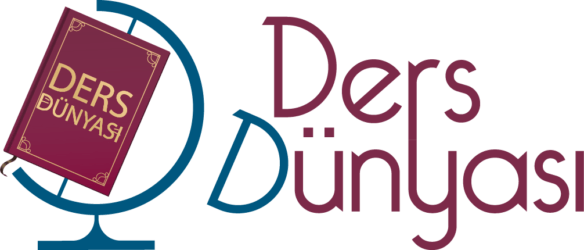 https://dersdunyasi.net/2021/05/31/okul-oncesi/
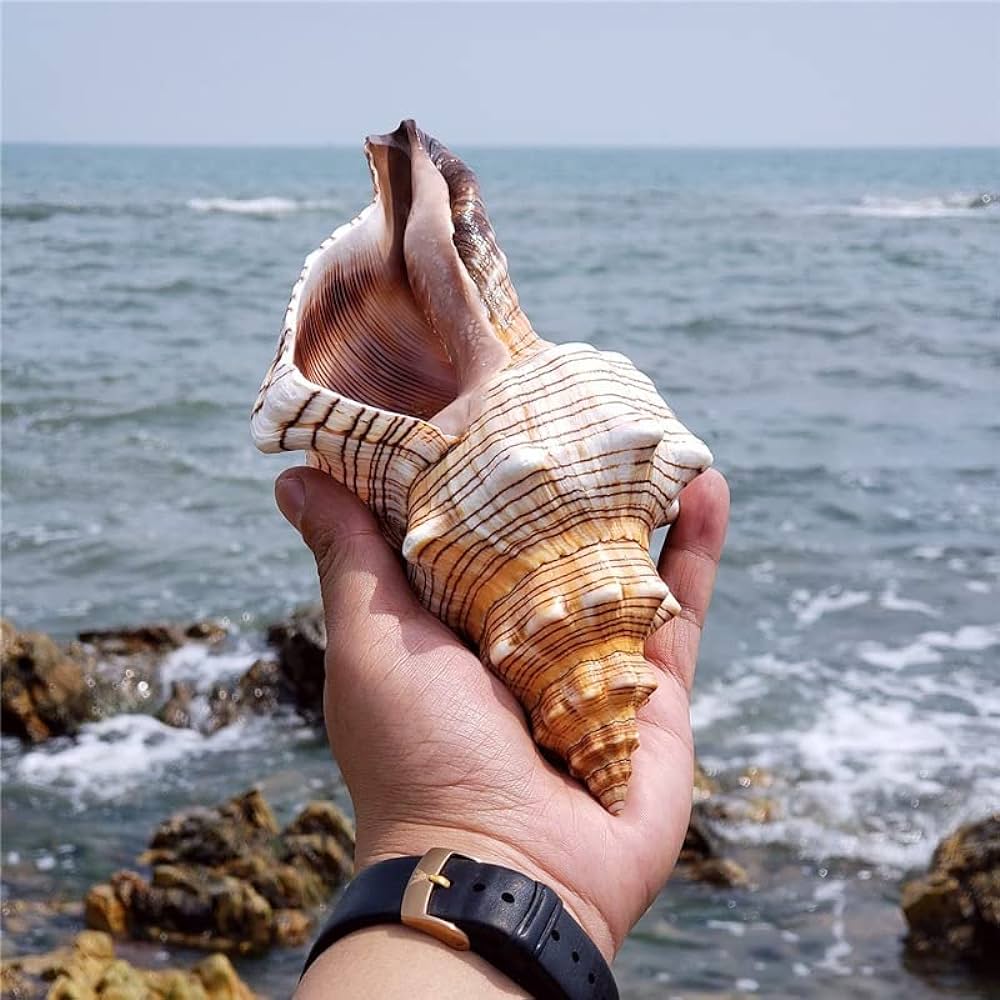 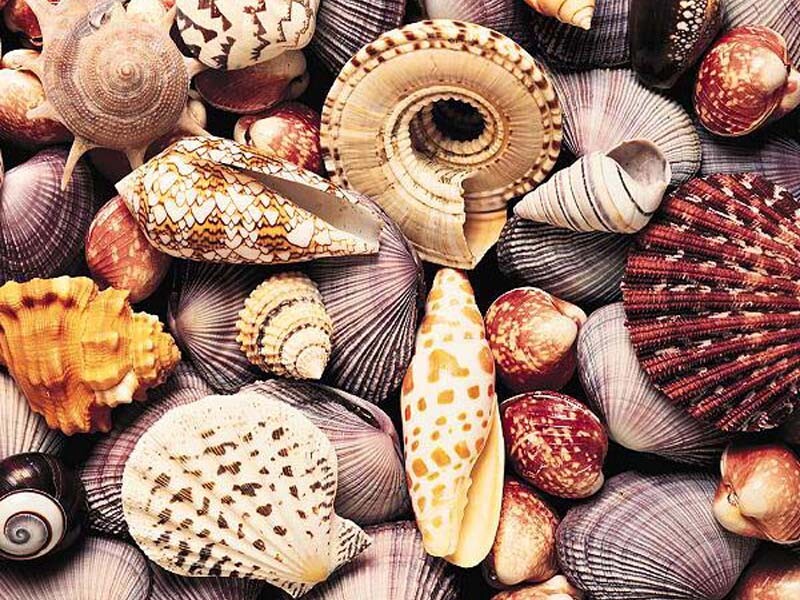 Deniz kabukları ne kadar ilginç biçimlendirilmiş değil mi?
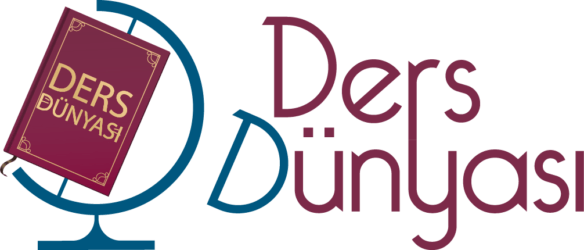 https://dersdunyasi.net/2021/05/31/okul-oncesi/
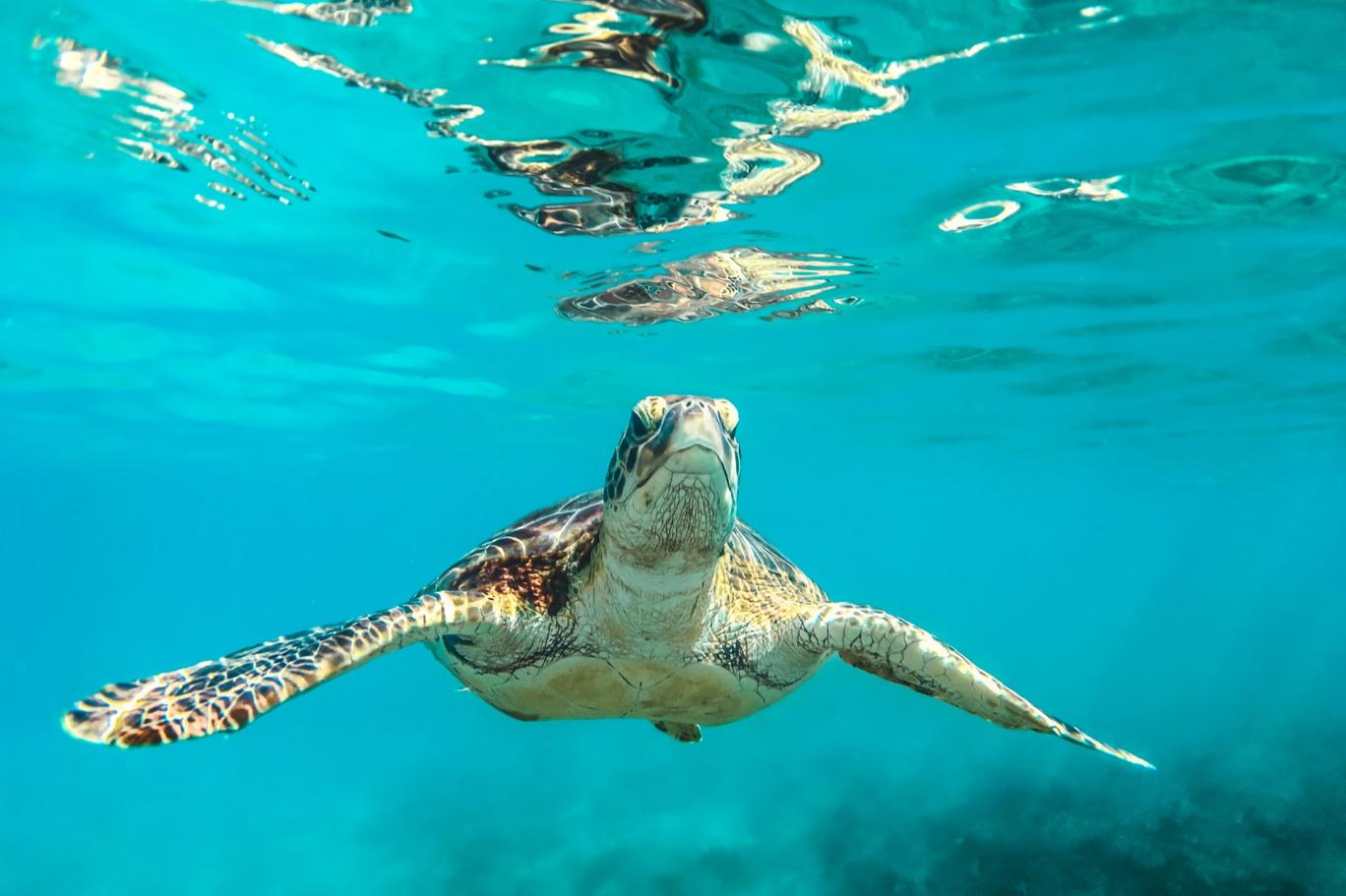 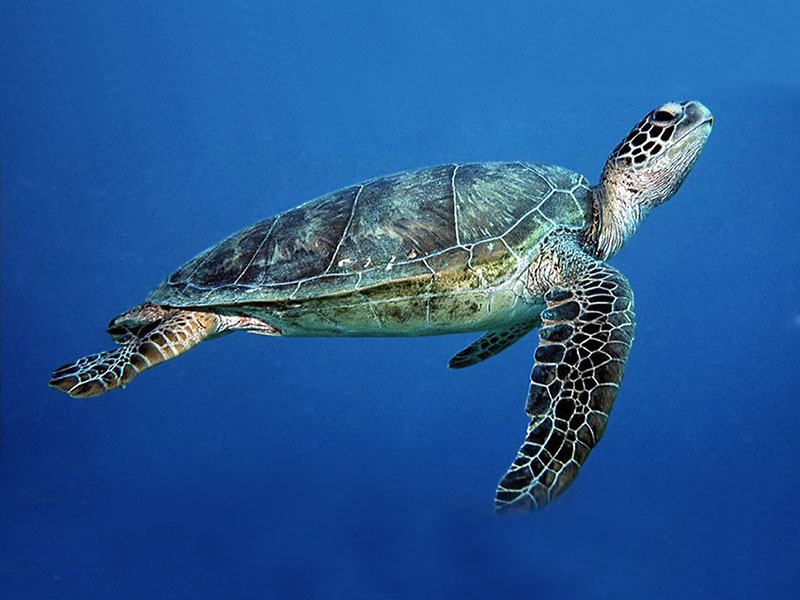 Denizde kaplumbağa olur mu?Hem karada hem de denizde de yaşayabilen kaplumbağalar yaratılmış.
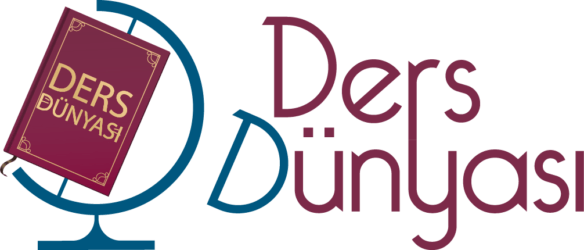 https://dersdunyasi.net/2021/05/31/okul-oncesi/
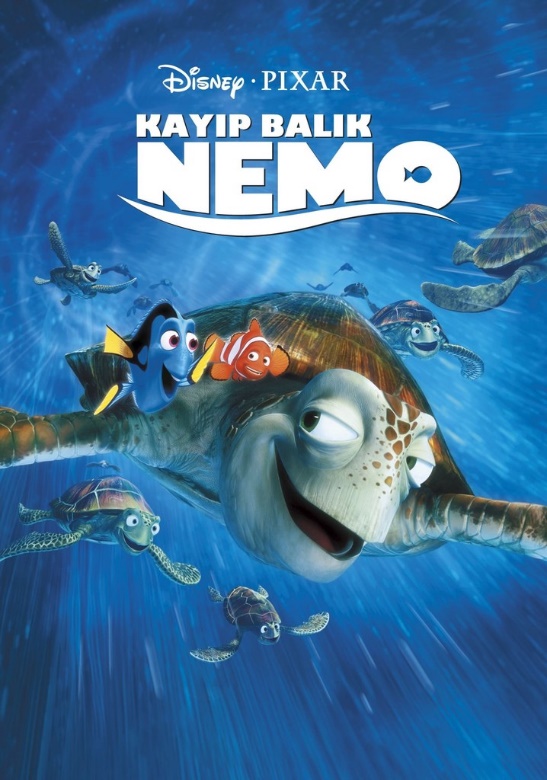 Kayıp Balık Nemo Klip (2003) - "Nemo'nun ilk okul günü" (1/5)
https://www.youtube.com/watch?v=FJ4fyy4f2HQ
Kayıp Balık Nemo Klip (2003) - "Insanlar Nemo'yu götürüyor" (2/5)
https://www.youtube.com/watch?v=-s2o5zqB36w
Kayıp Balık Nemo Klip (2003) - "Nemo Akvaryumda" (3/5)
https://www.youtube.com/watch?v=z8TSZaicEdk
Kayıp Balık Nemo Klip (2003 - "Nemo Kurtuluyor" (4/5)
https://www.youtube.com/watch?v=Jt2L6qMby-8
Kayıp Balık Nemo Klip (2003) - "Nemo Babasına Kavuştu"
https://www.youtube.com/watch?v=FeBmGazQBw4
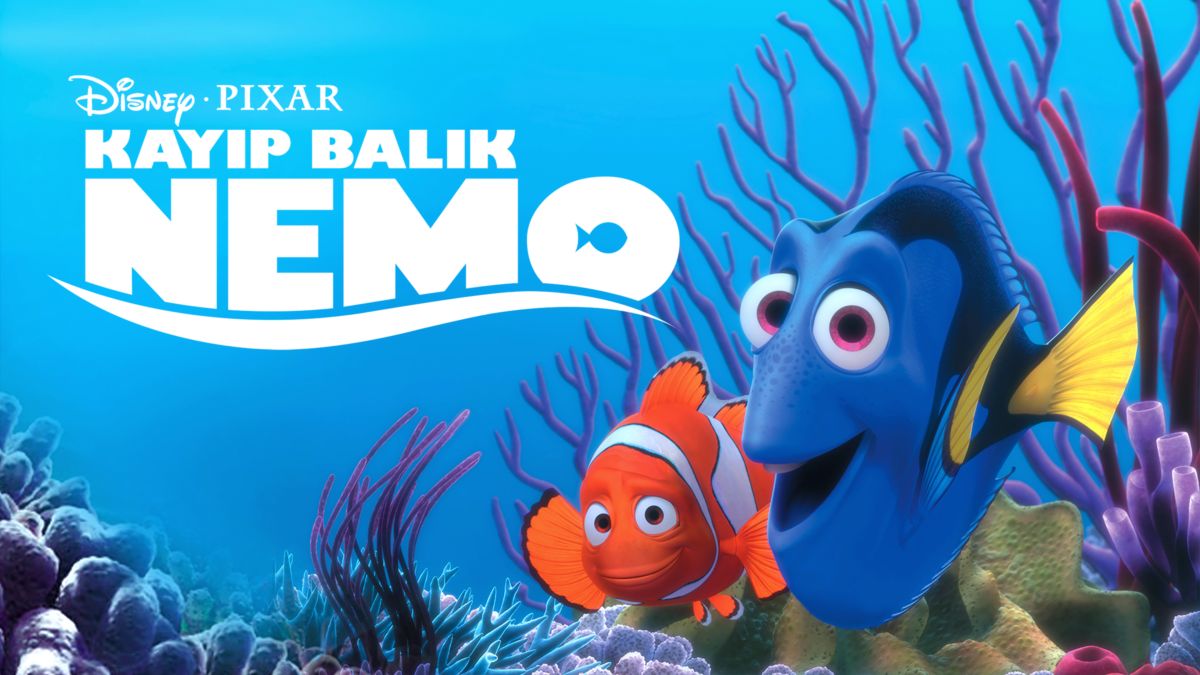 «Kayıp Balık Nemo» filmini seyrettiniz mi?
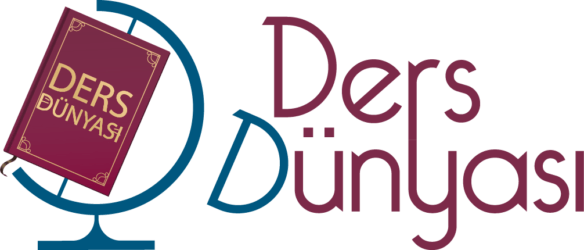 https://dersdunyasi.net/2021/05/31/okul-oncesi/
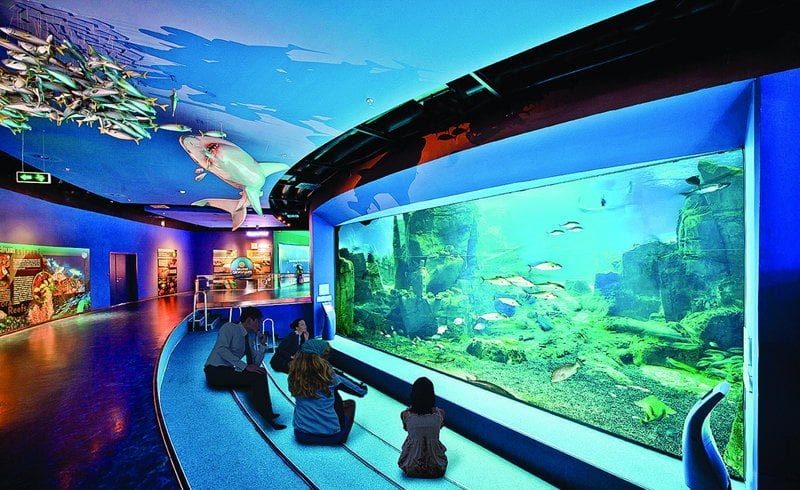 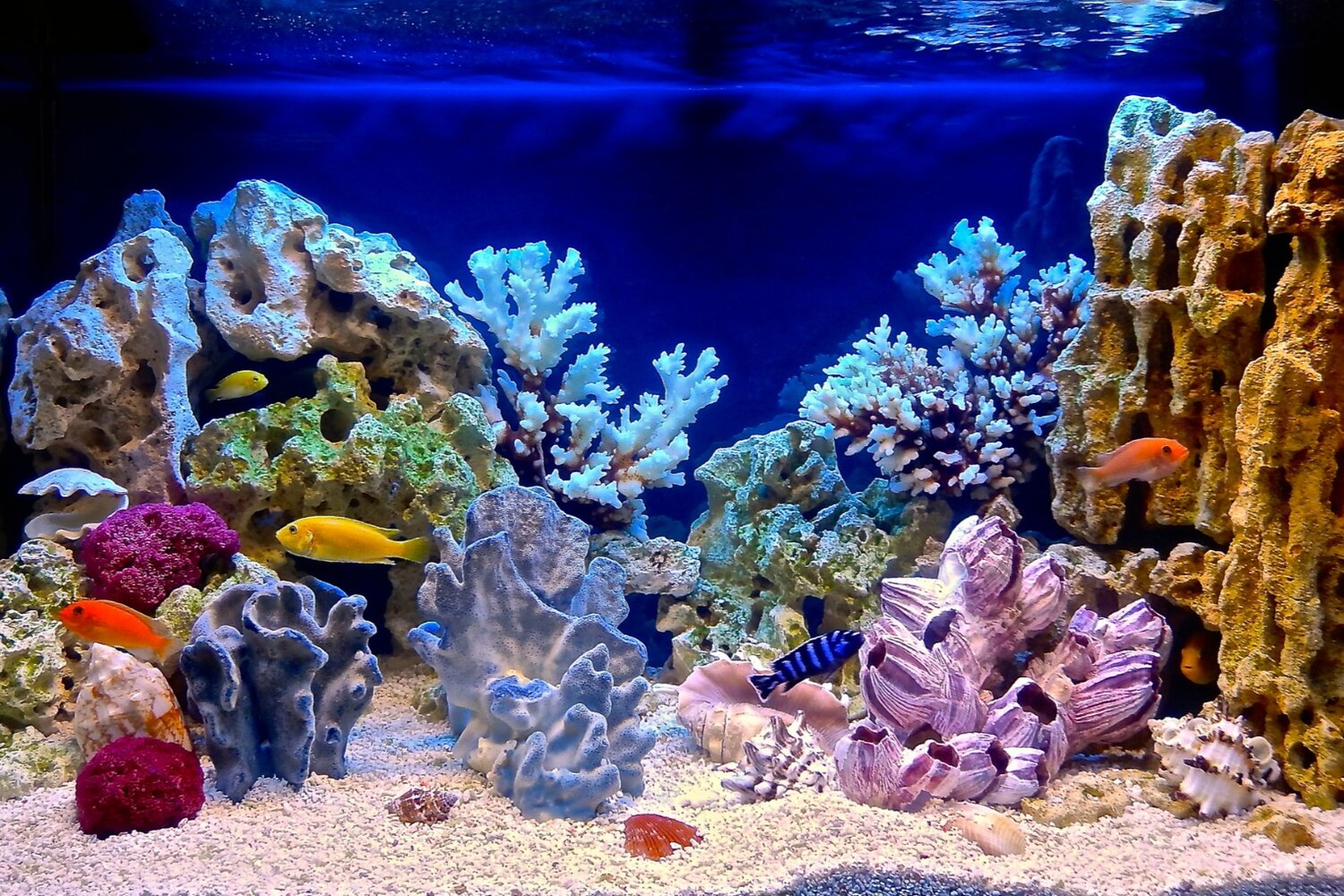 Hiç akvaryum gördünüz mü?
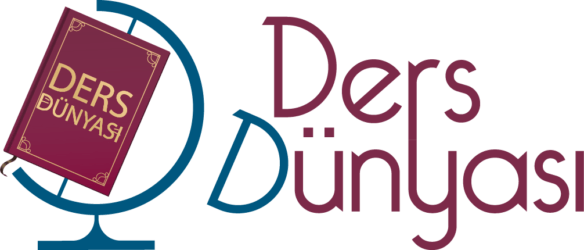 https://dersdunyasi.net/2021/05/31/okul-oncesi/
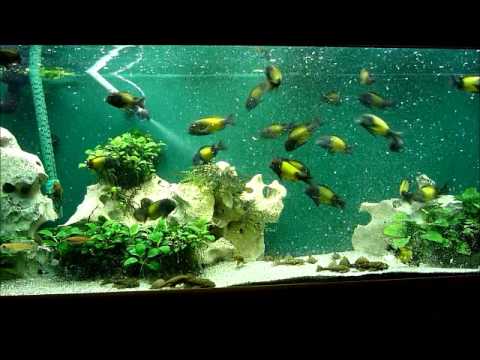 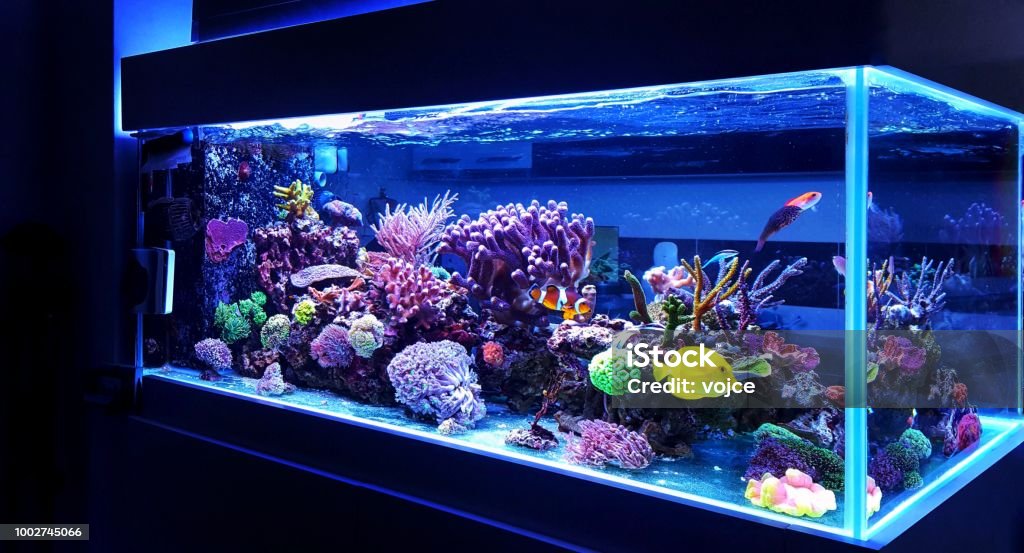 Akvaryumda neler vardır?
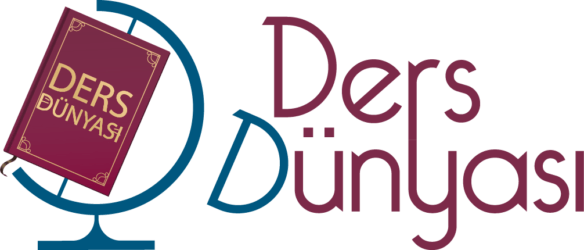 https://dersdunyasi.net/2021/05/31/okul-oncesi/
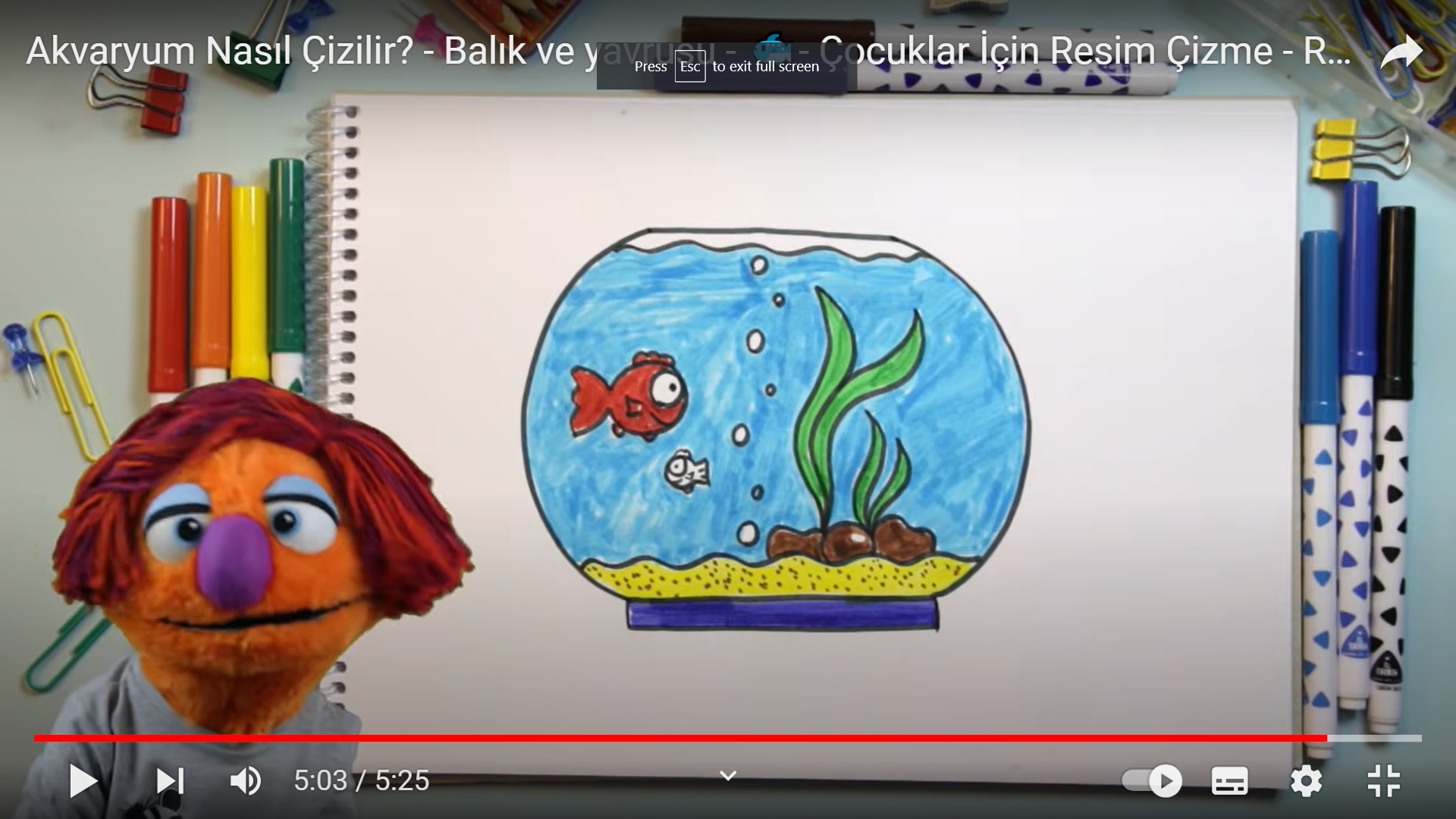 Haydi hep birlikte bir akvaryum çizelim.Akvaryum Nasıl Çizilir? - Balık ve yavrusu - 🐟- Çocuklar İçin Resim Çizme - RÜYA OKULUhttps://www.youtube.com/watch?app=desktop&v=HecRLFFYrpQ
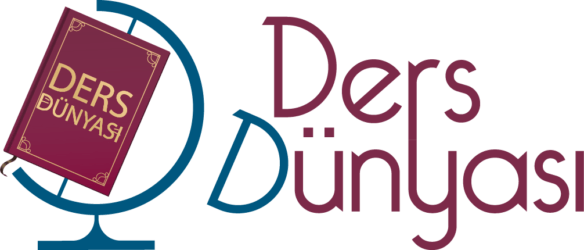 https://dersdunyasi.net/2021/05/31/okul-oncesi/
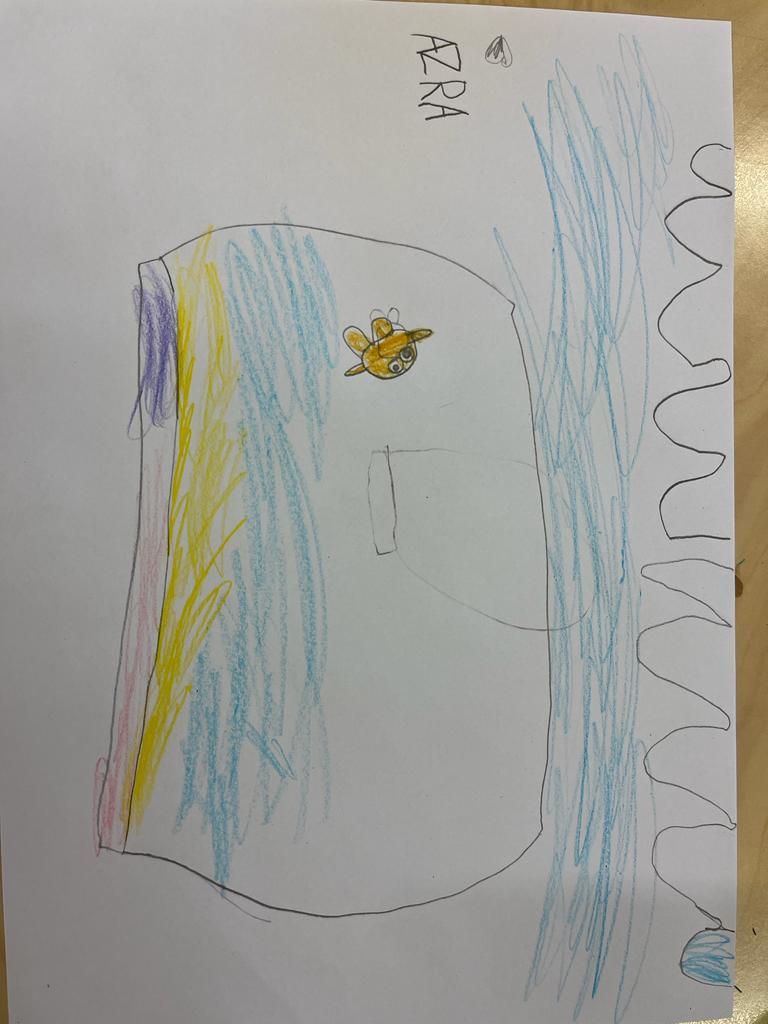 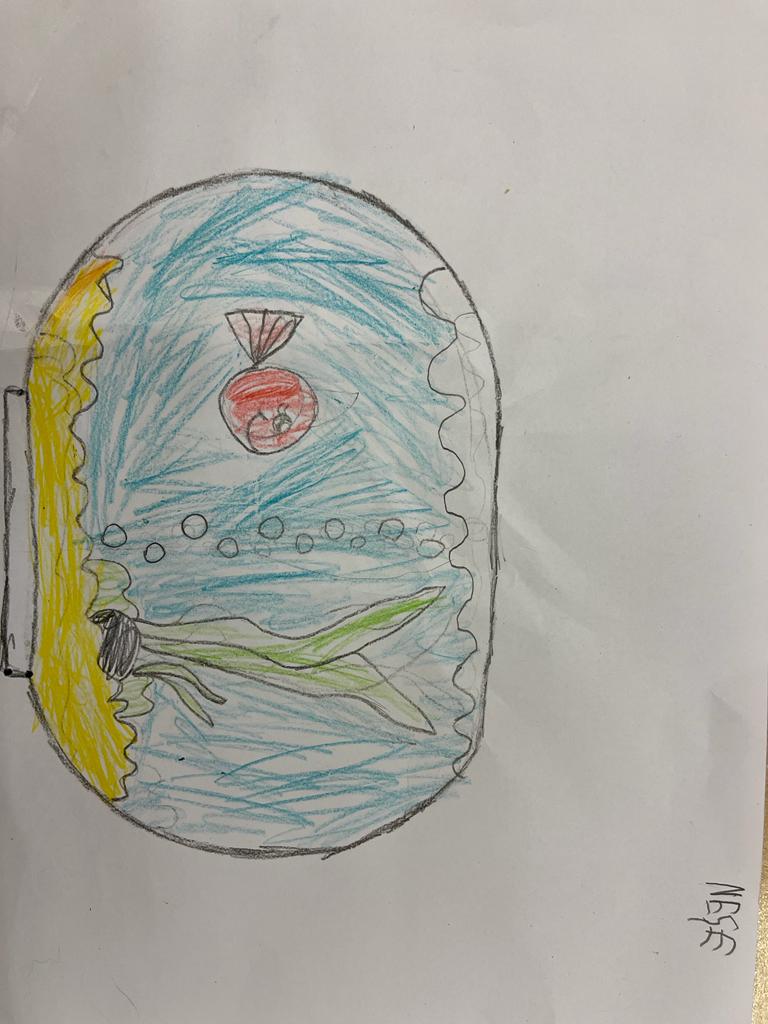 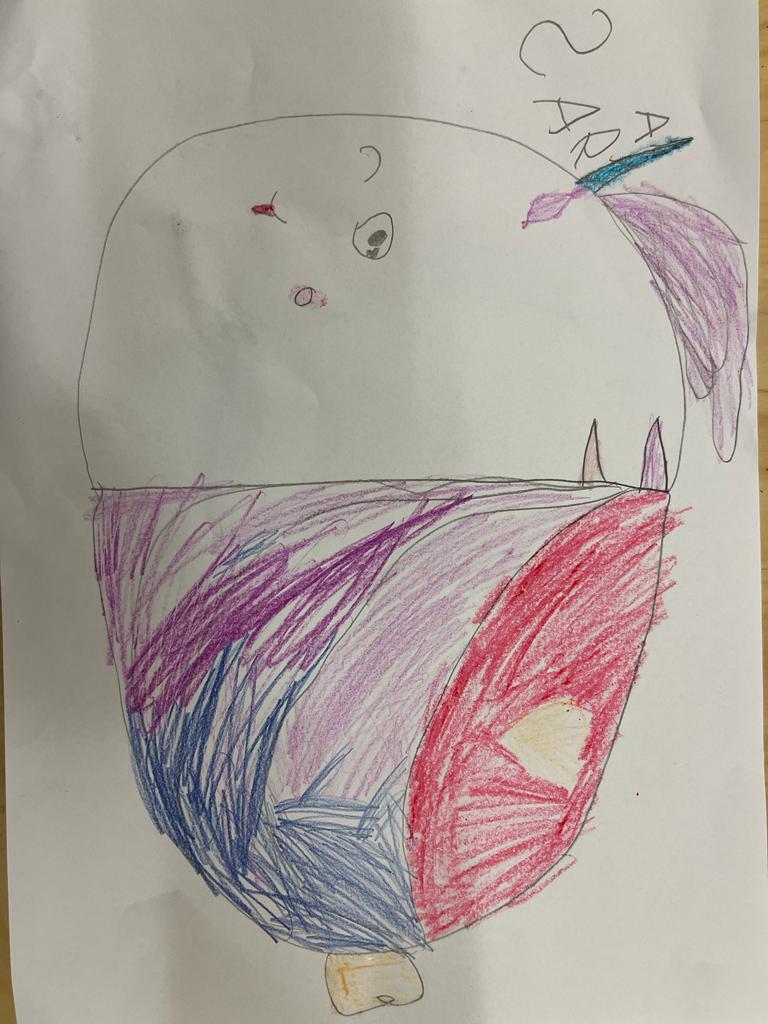 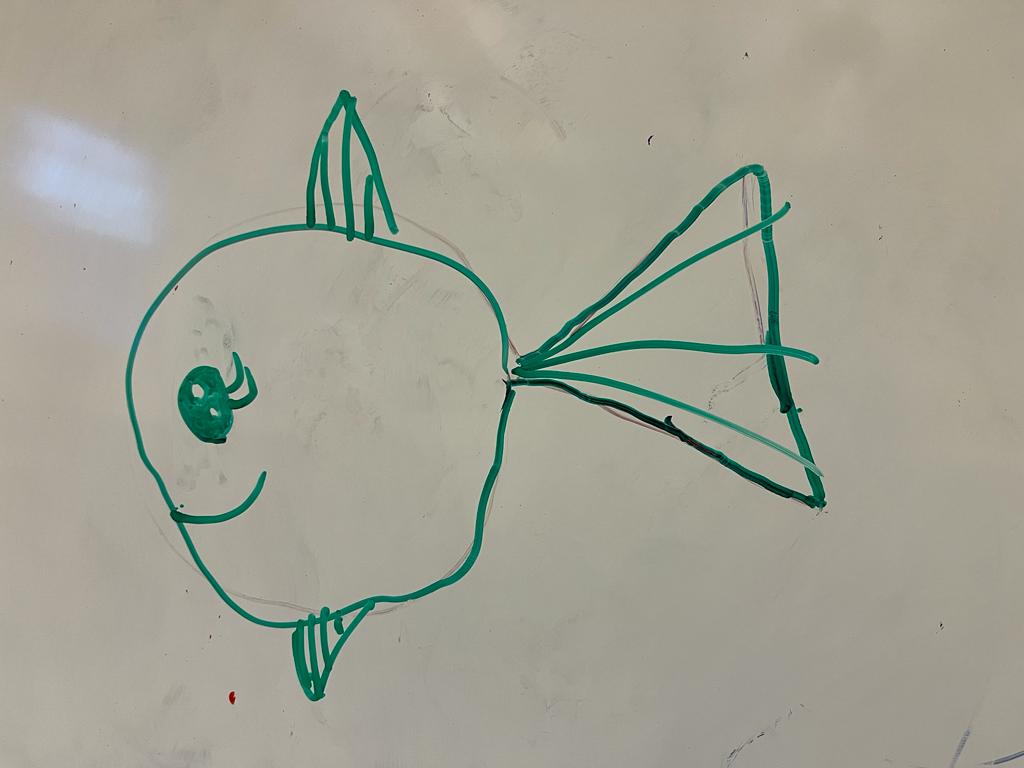 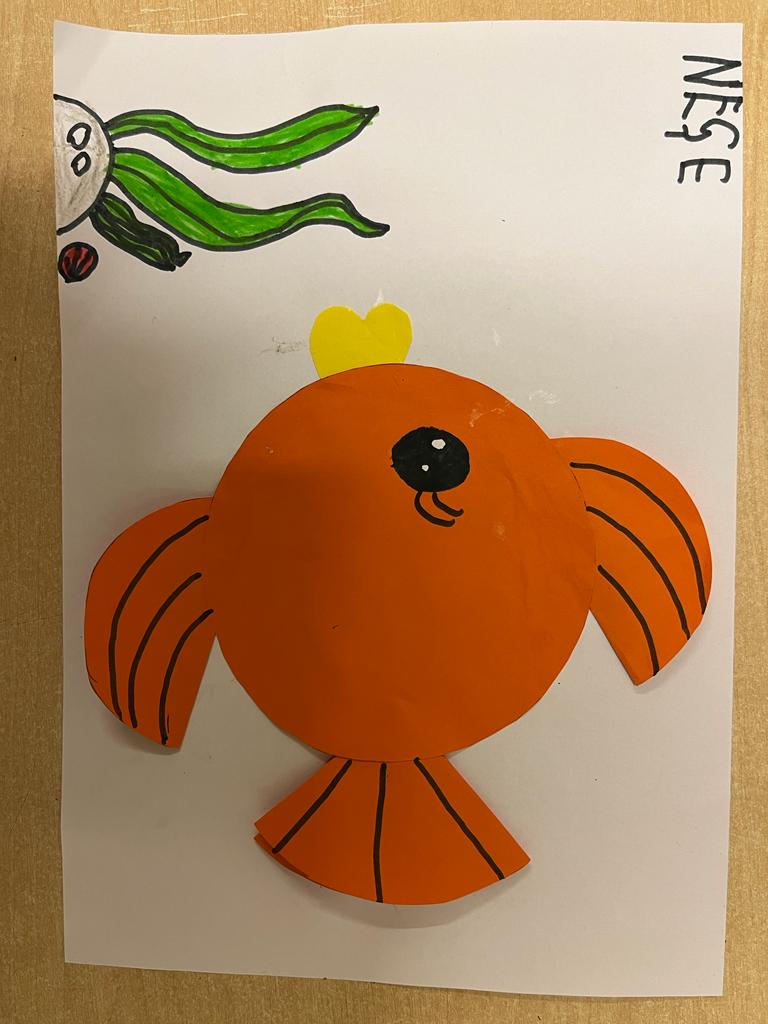 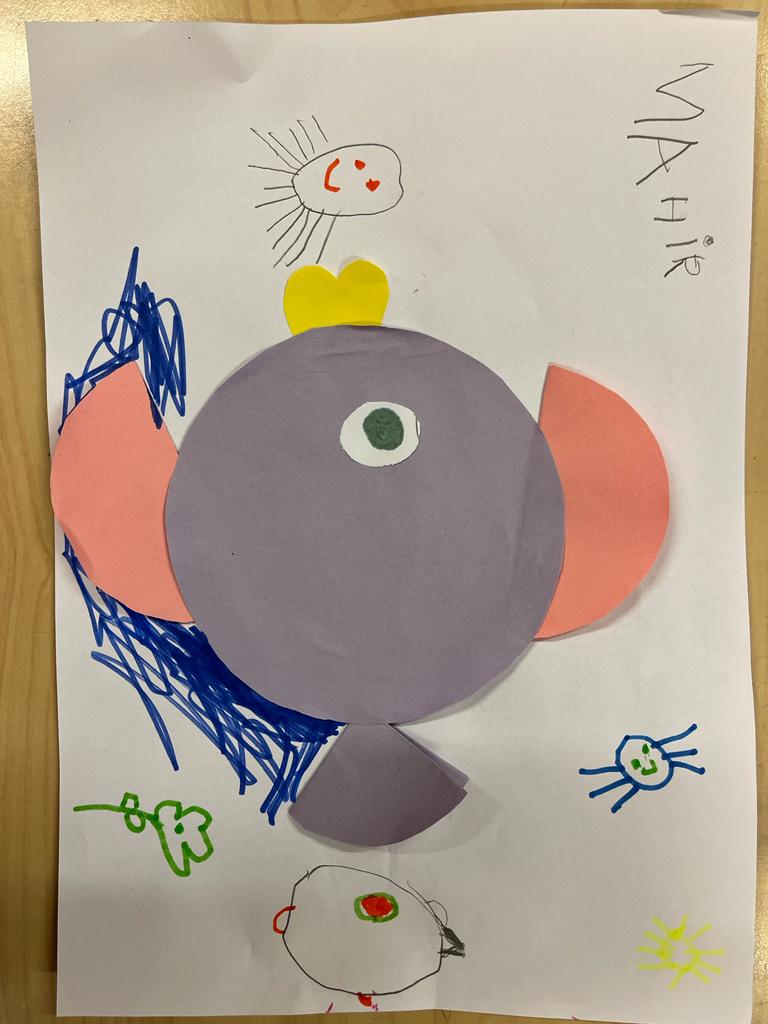 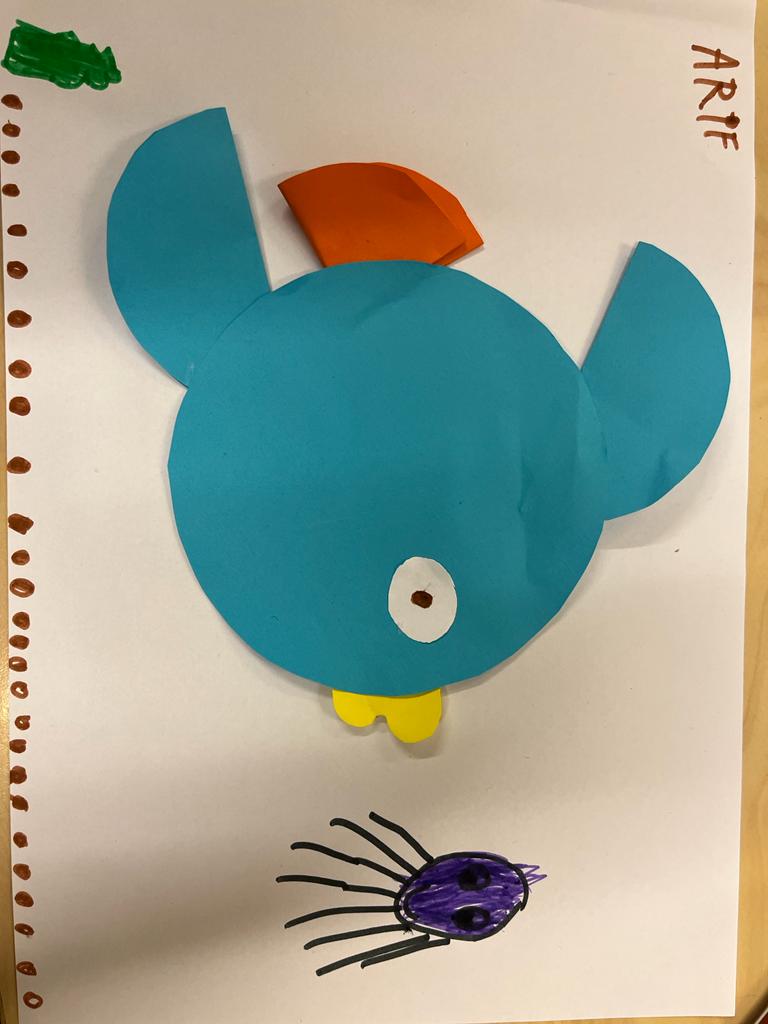 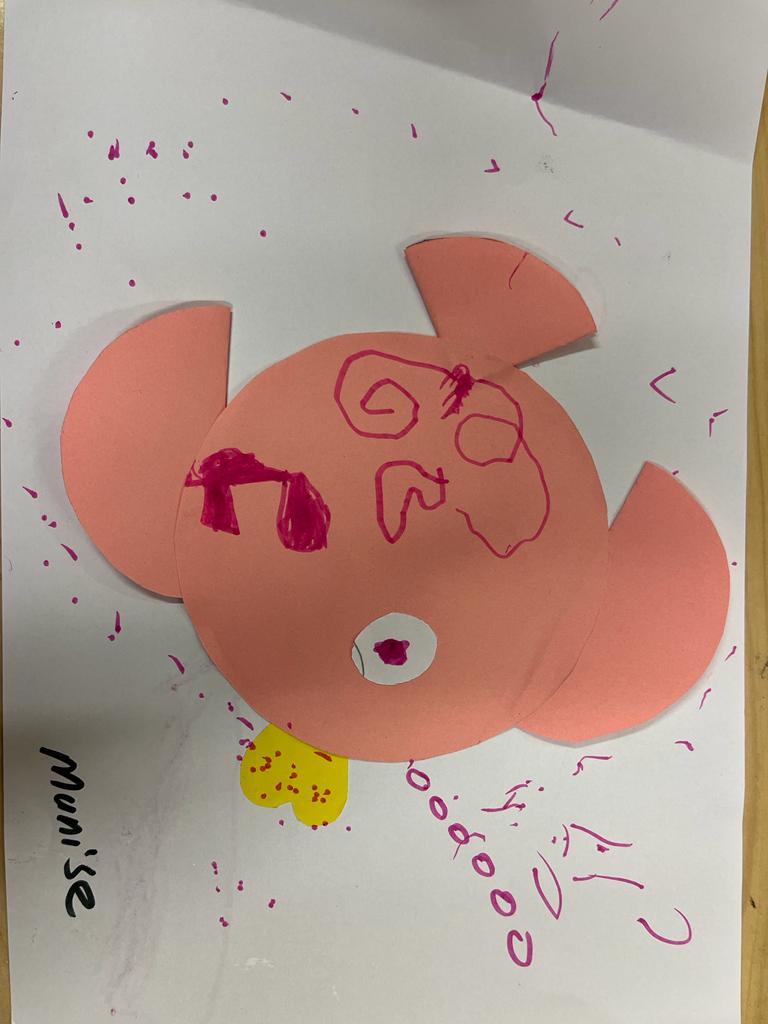 ÇOCUKLARIN YAPTIĞI RESİMLER, ÇALIŞMALAR
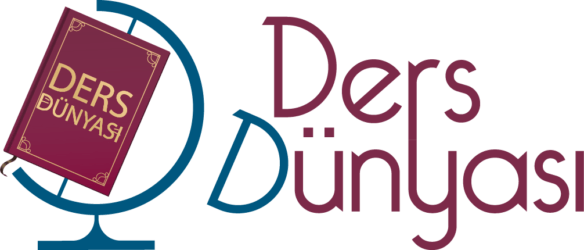 https://dersdunyasi.net/2021/05/31/okul-oncesi/
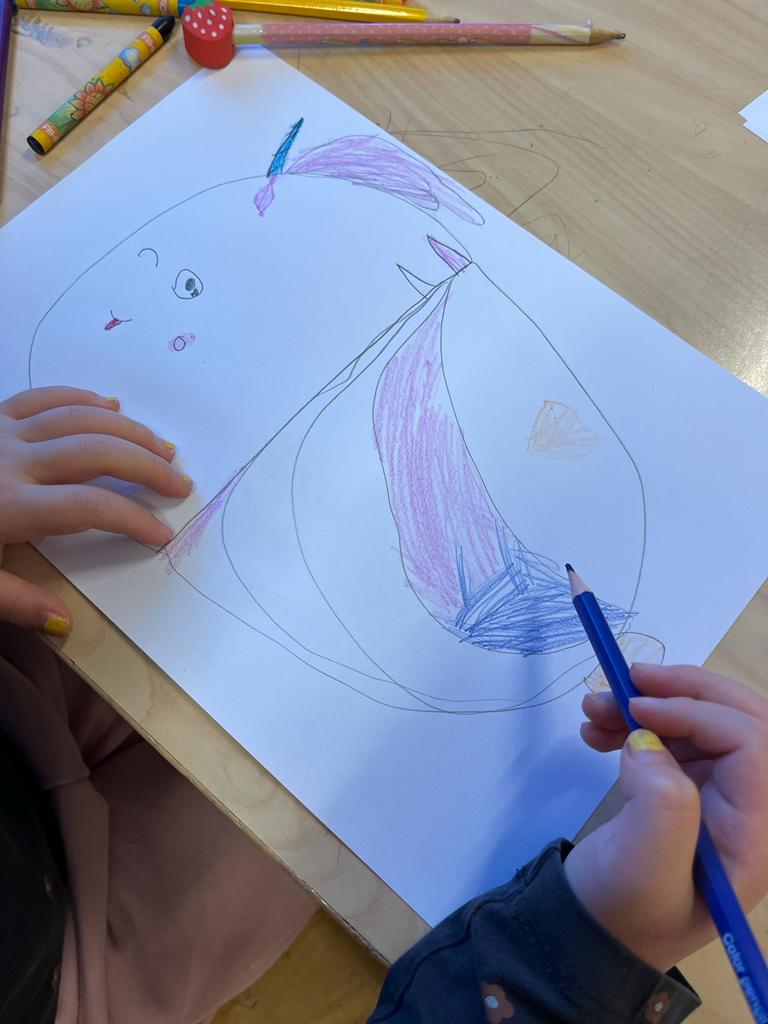 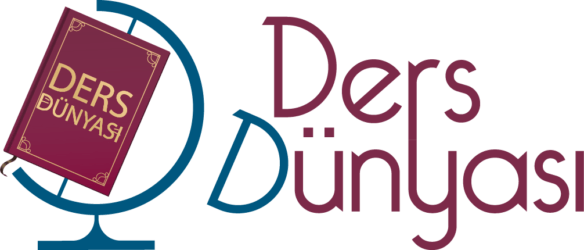 https://dersdunyasi.net/2021/05/31/okul-oncesi/
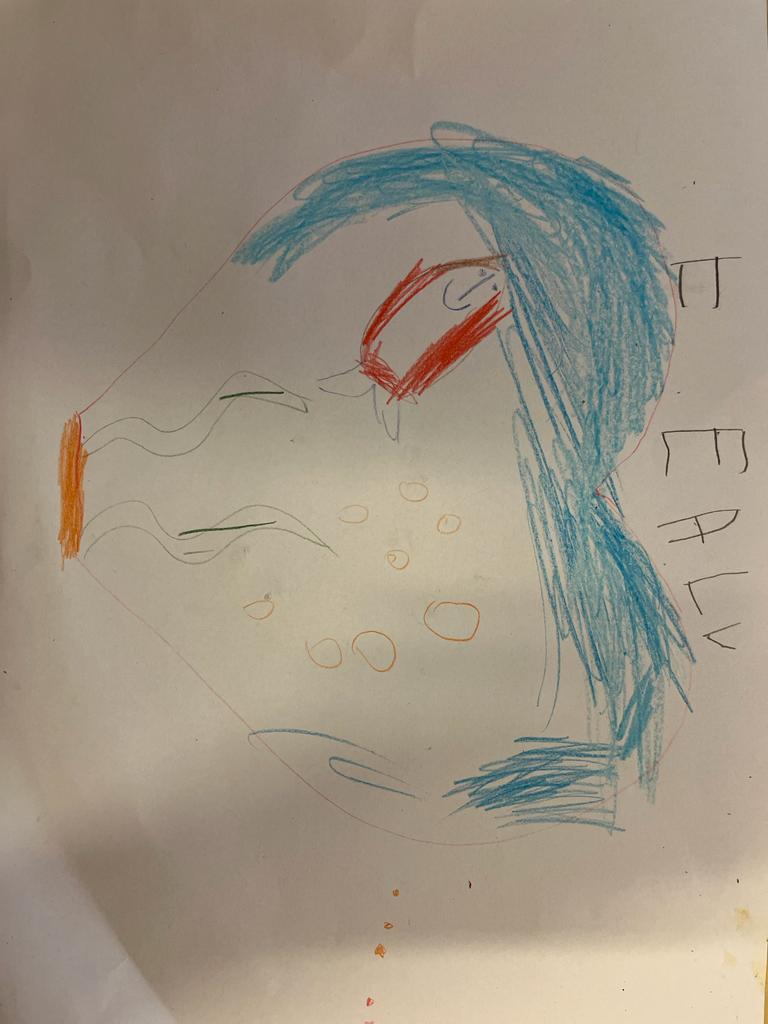 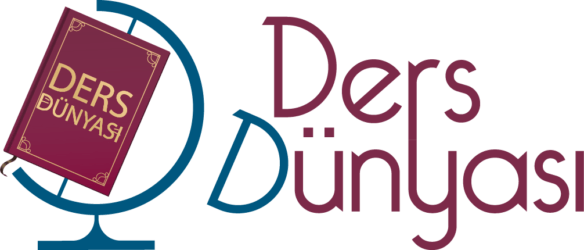 https://dersdunyasi.net/2021/05/31/okul-oncesi/
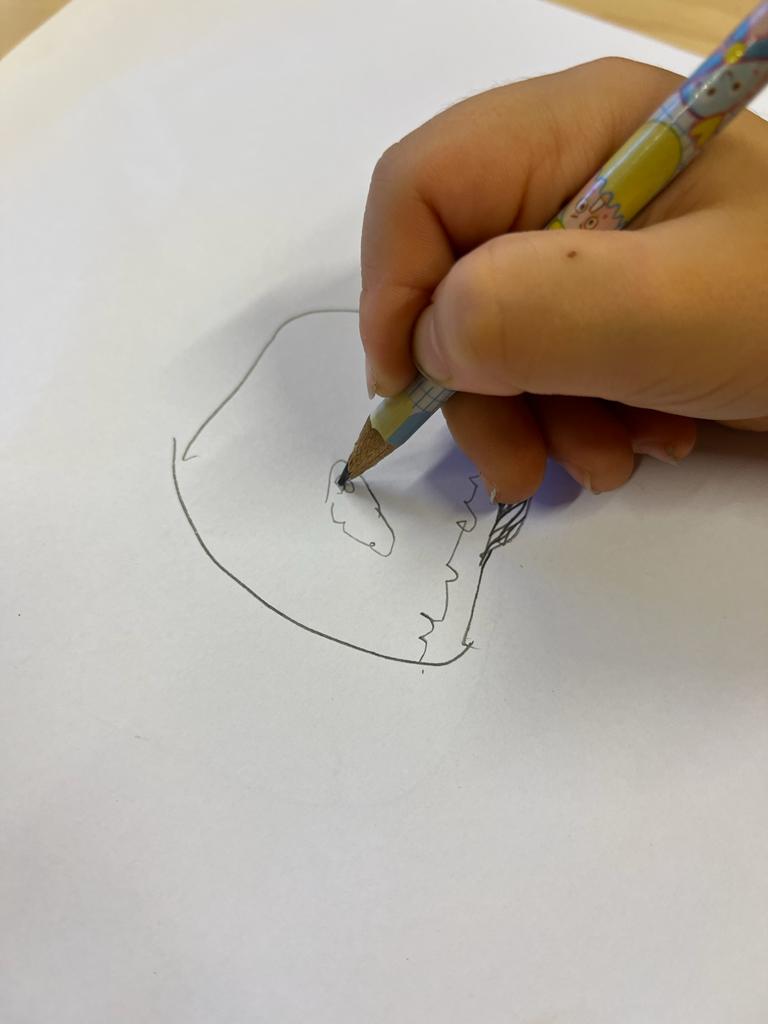 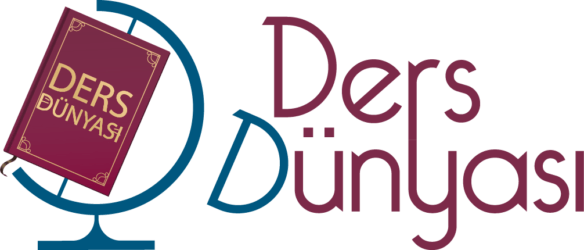 https://dersdunyasi.net/2021/05/31/okul-oncesi/
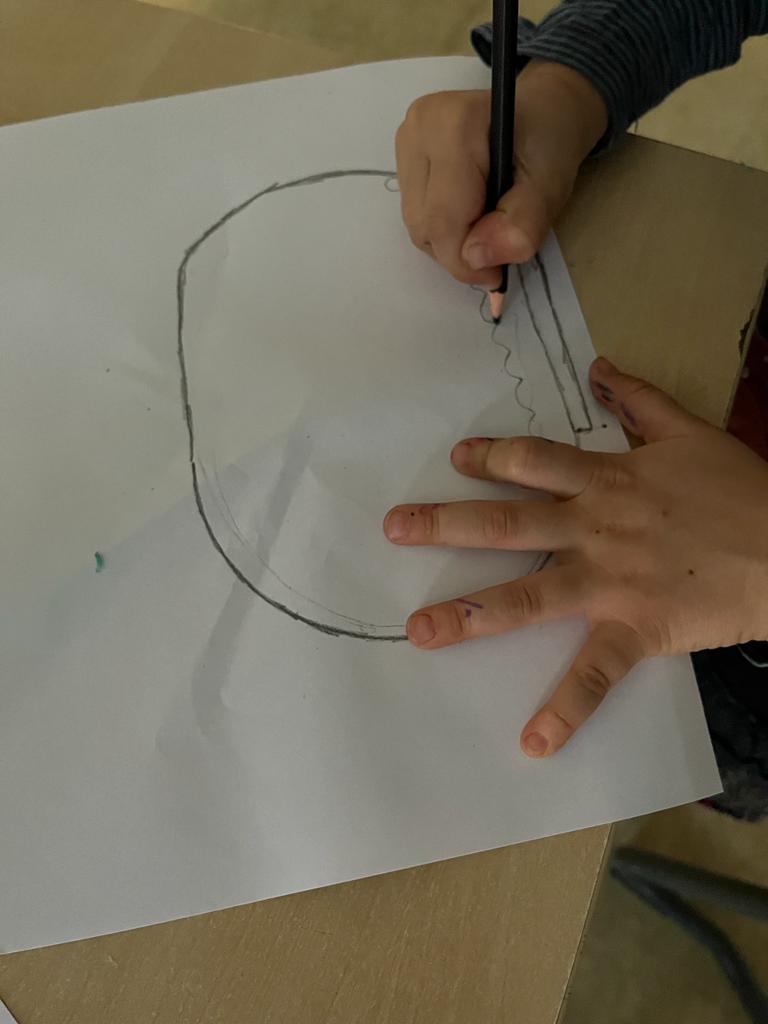 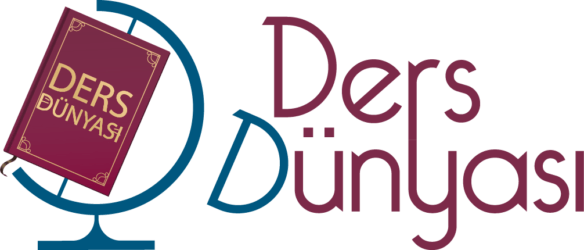 https://dersdunyasi.net/2021/05/31/okul-oncesi/
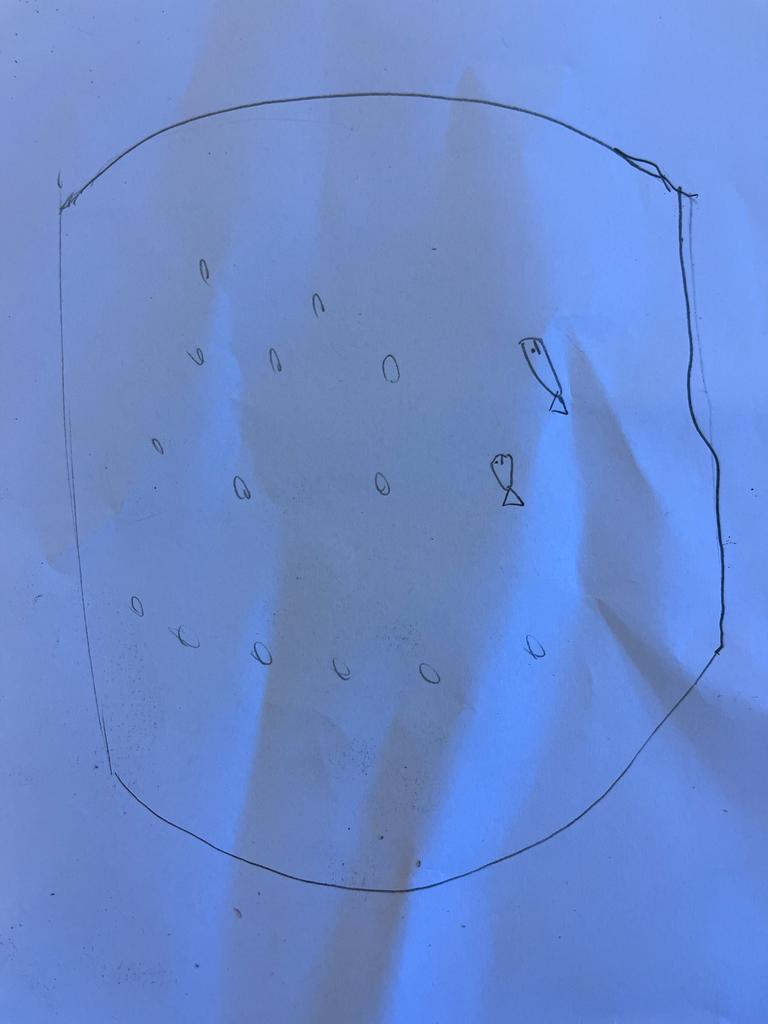 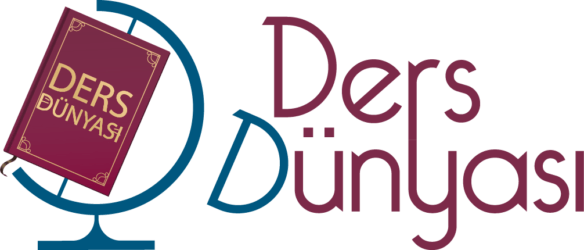 https://dersdunyasi.net/2021/05/31/okul-oncesi/
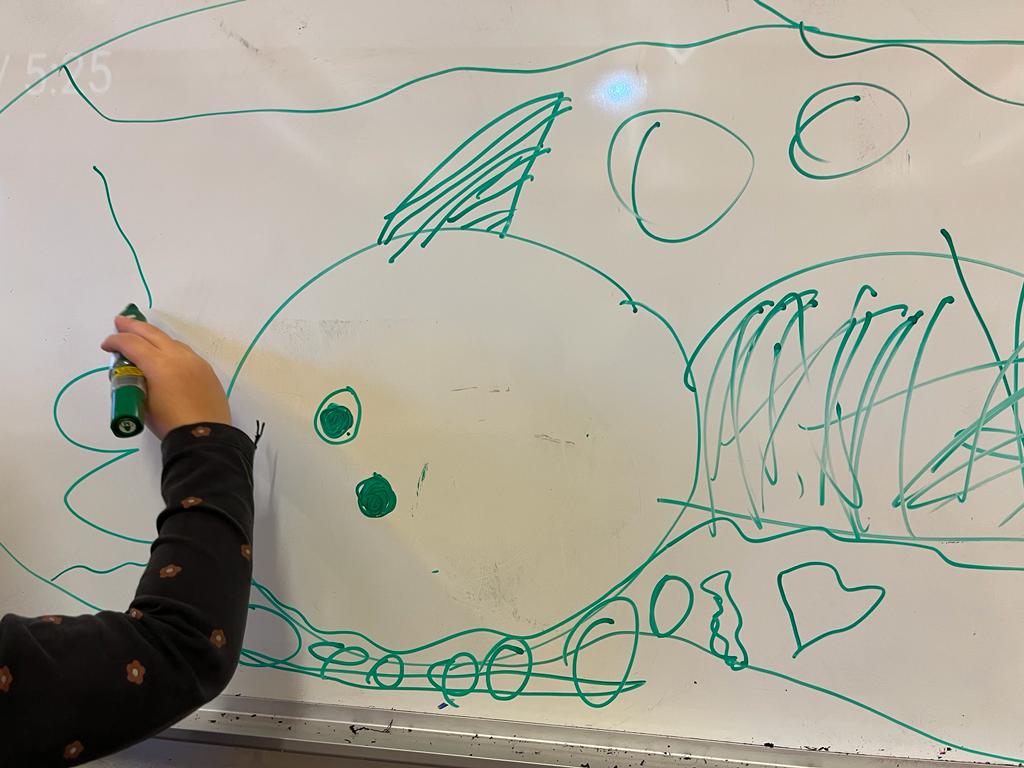 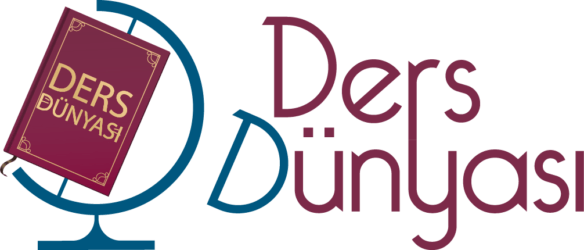 https://dersdunyasi.net/2021/05/31/okul-oncesi/
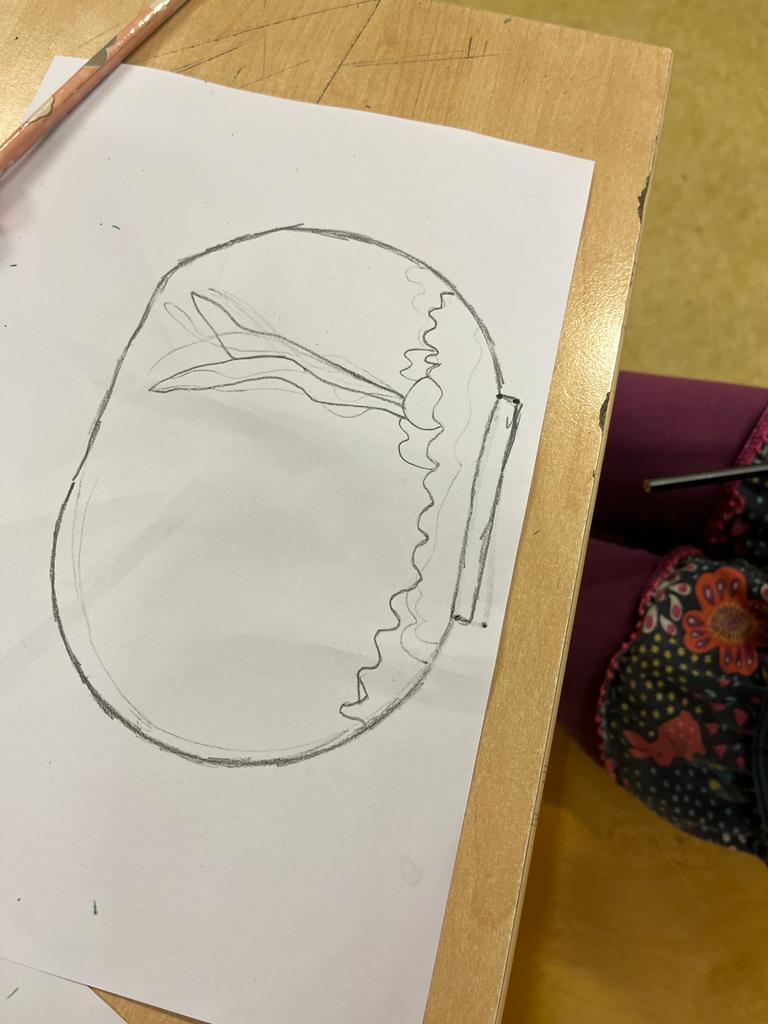 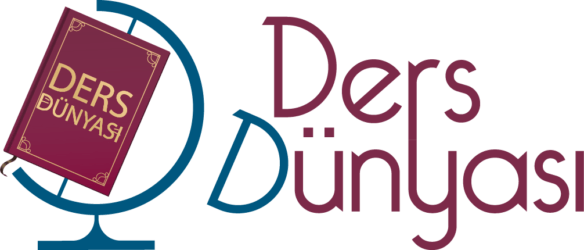 https://dersdunyasi.net/2021/05/31/okul-oncesi/
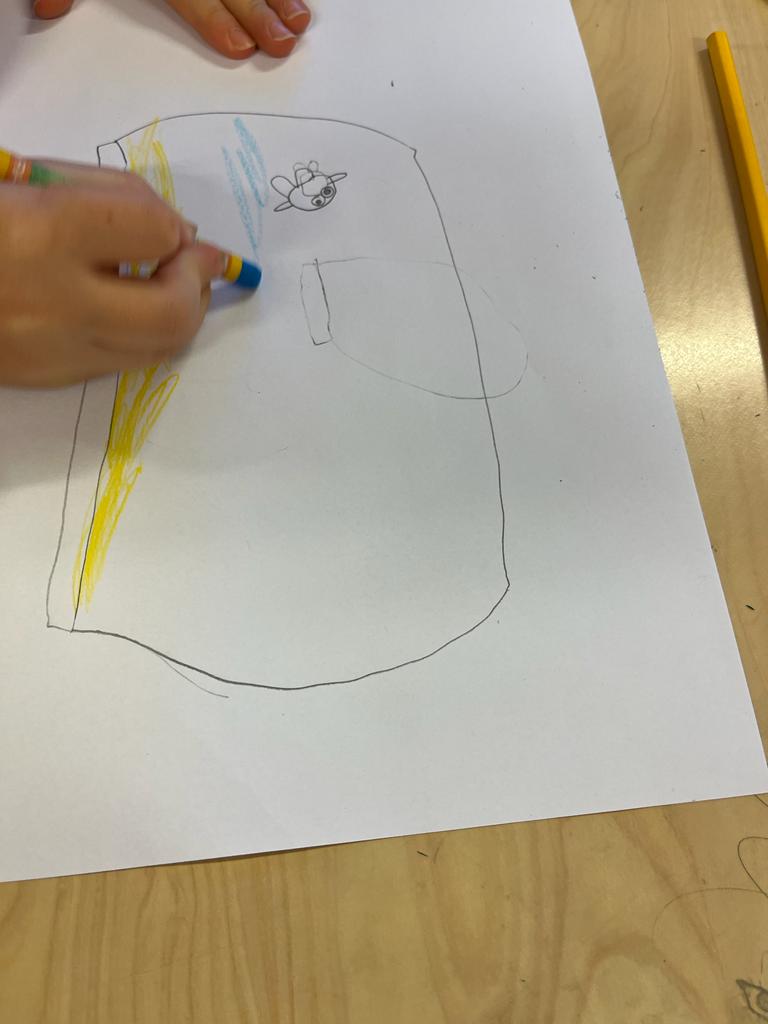 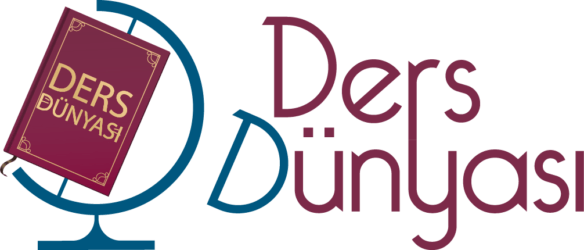 https://dersdunyasi.net/2021/05/31/okul-oncesi/
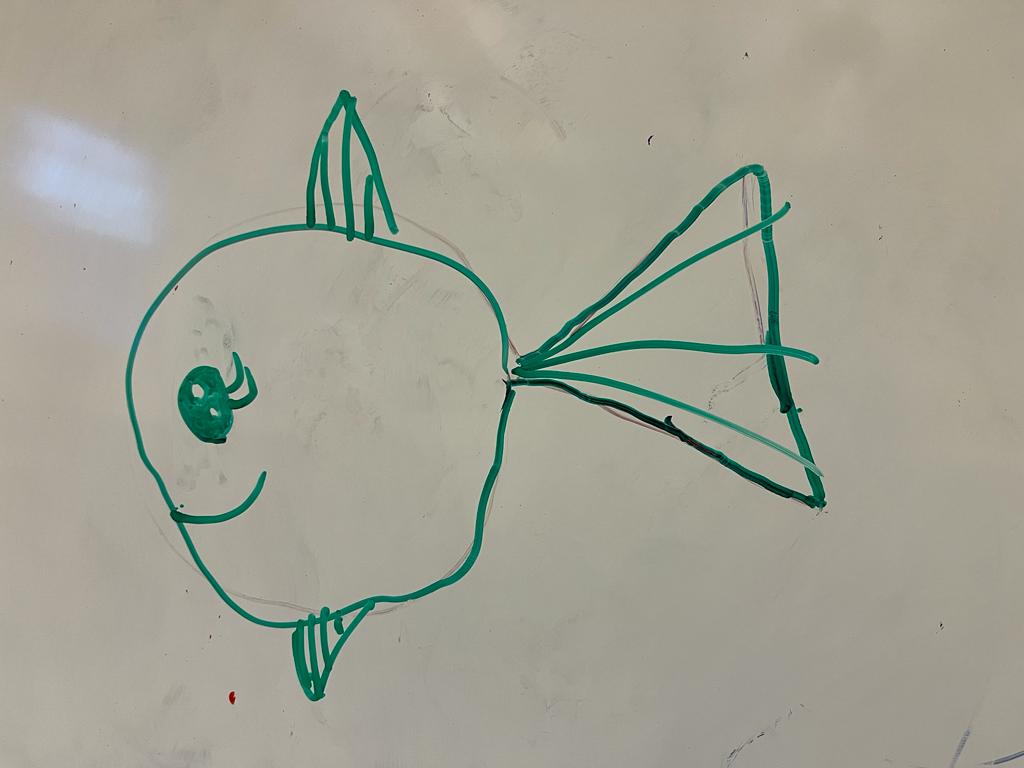 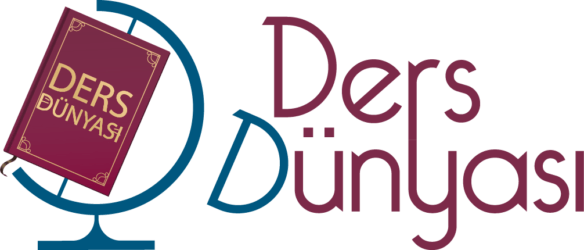 https://dersdunyasi.net/2021/05/31/okul-oncesi/
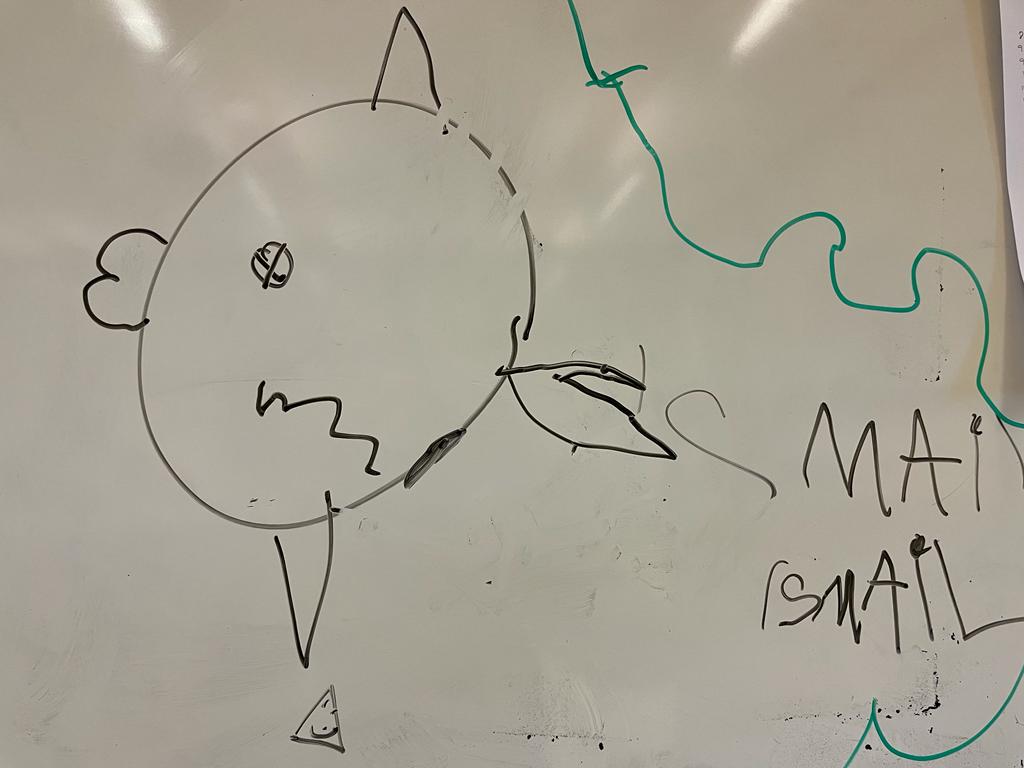 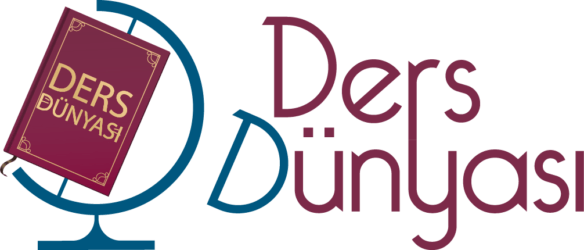 https://dersdunyasi.net/2021/05/31/okul-oncesi/
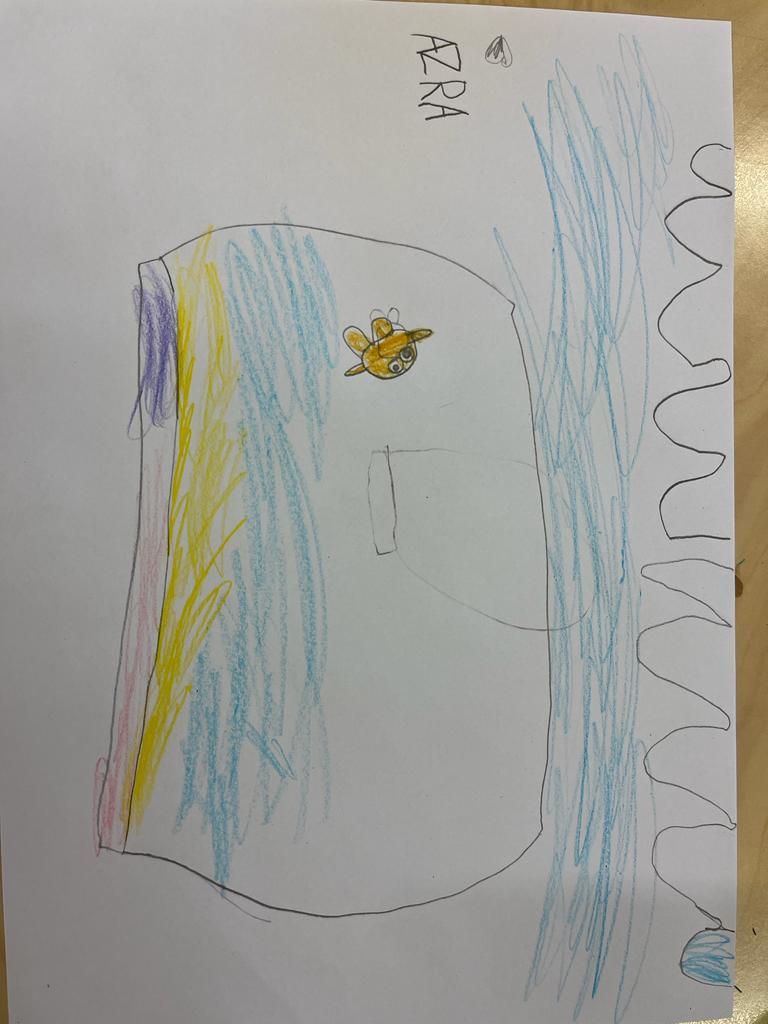 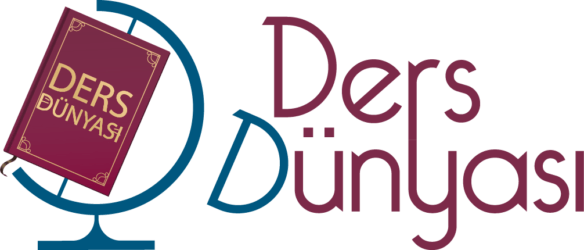 https://dersdunyasi.net/2021/05/31/okul-oncesi/
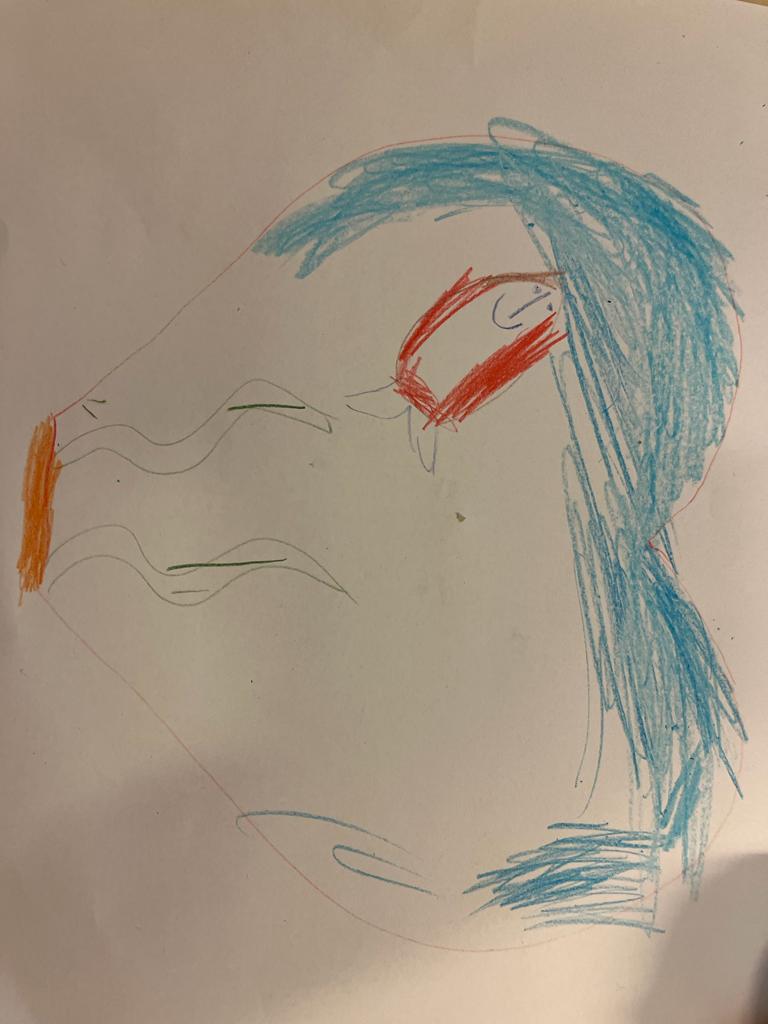 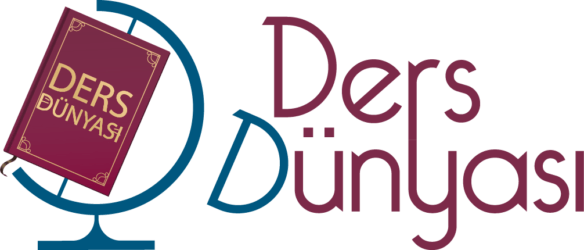 https://dersdunyasi.net/2021/05/31/okul-oncesi/
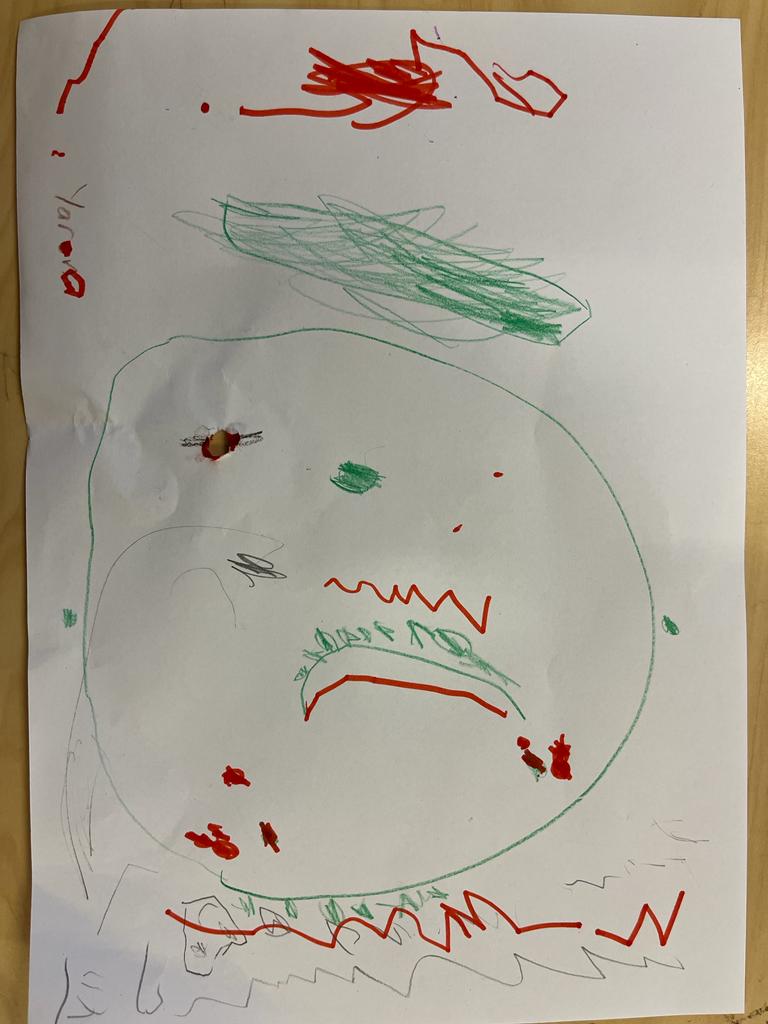 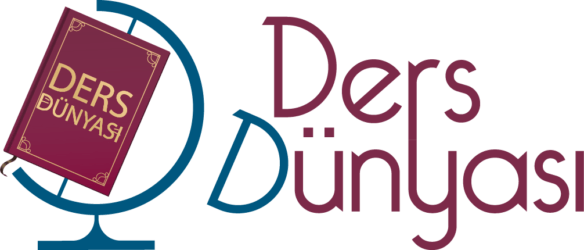 https://dersdunyasi.net/2021/05/31/okul-oncesi/
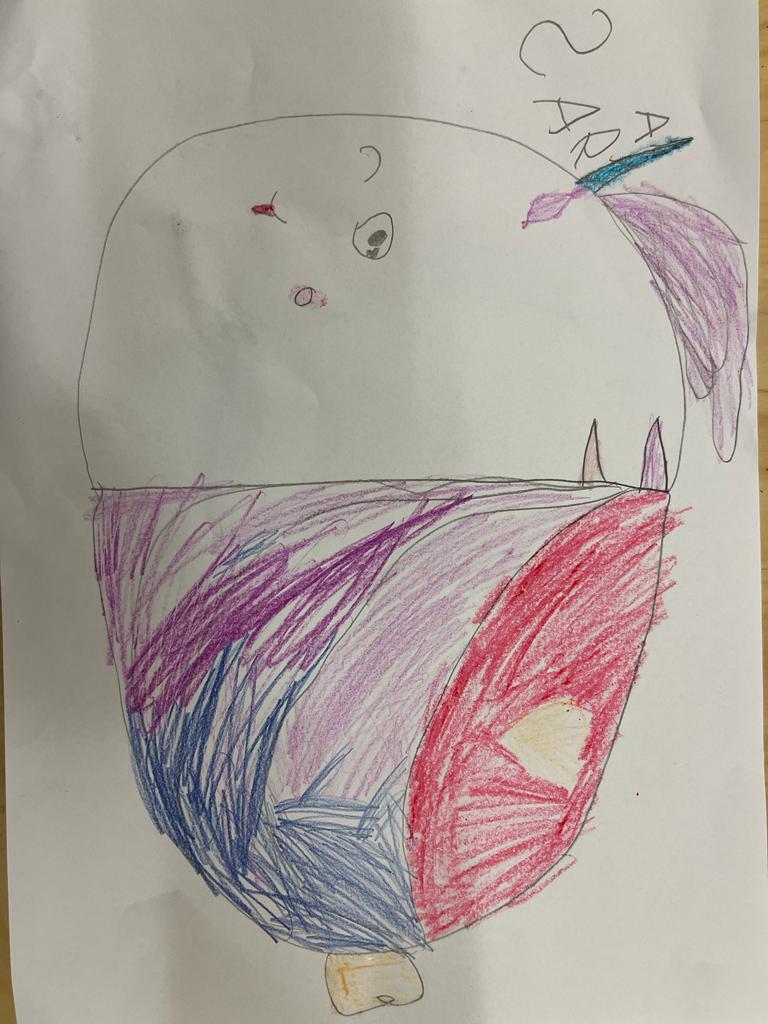 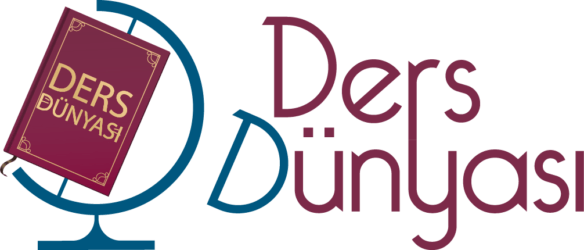 https://dersdunyasi.net/2021/05/31/okul-oncesi/
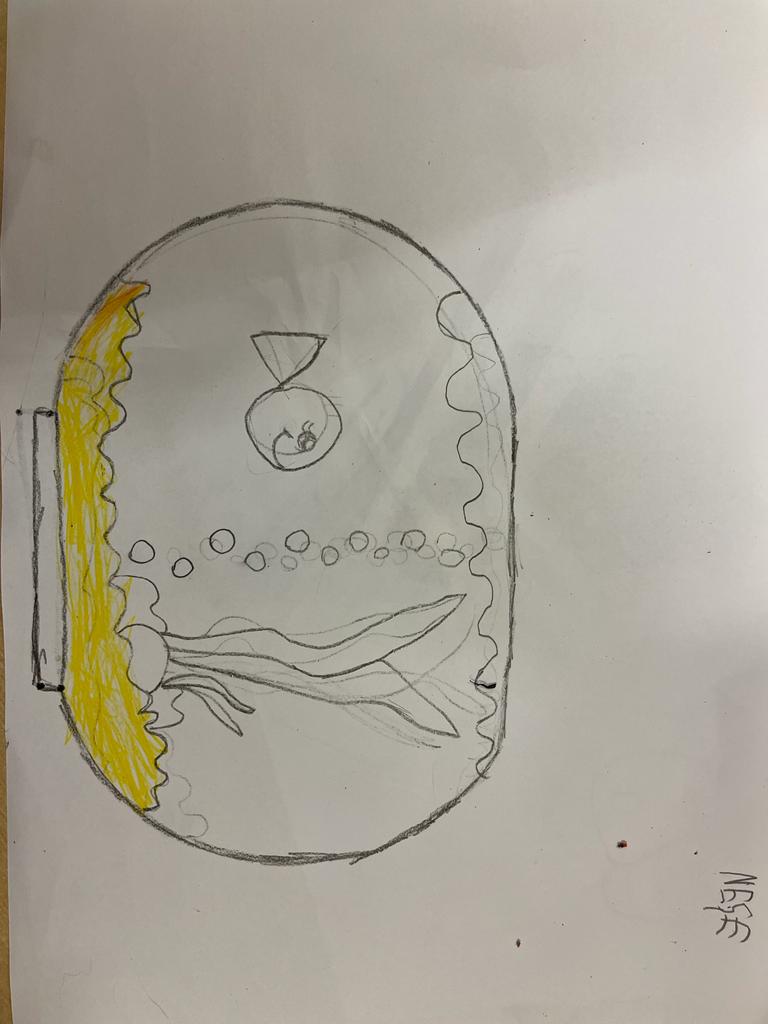 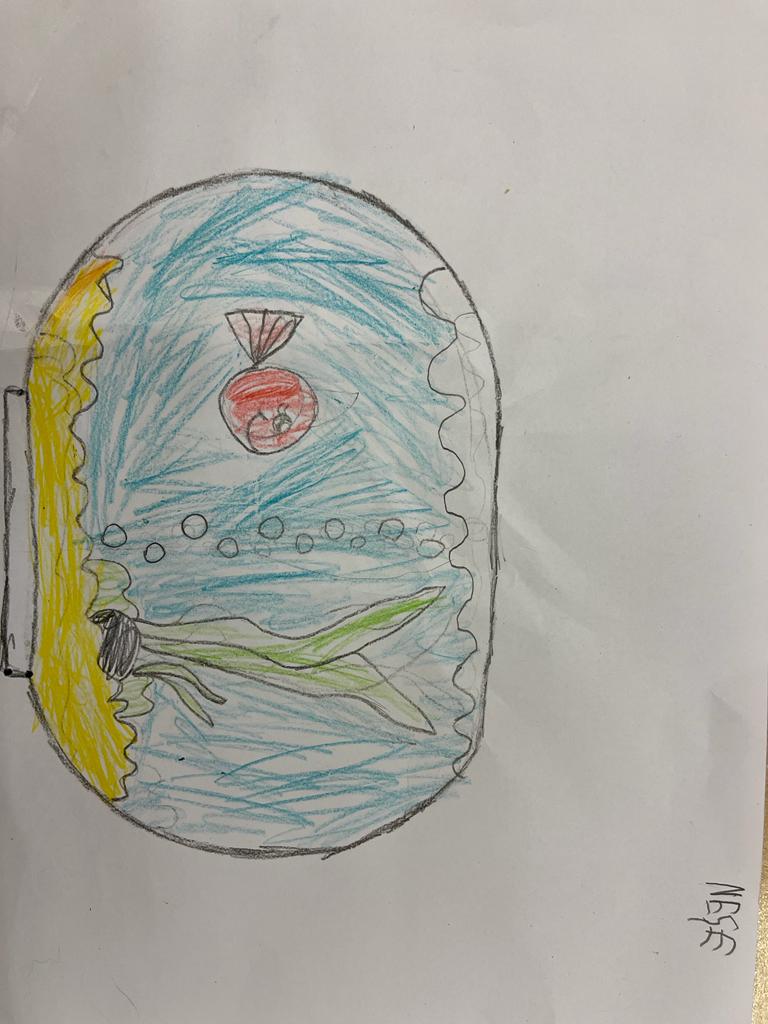 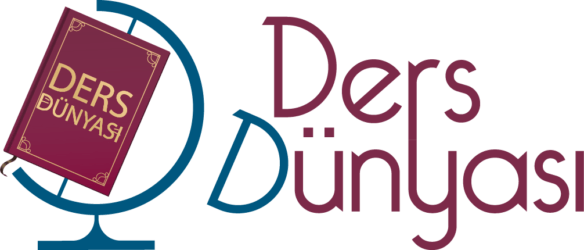 https://dersdunyasi.net/2021/05/31/okul-oncesi/
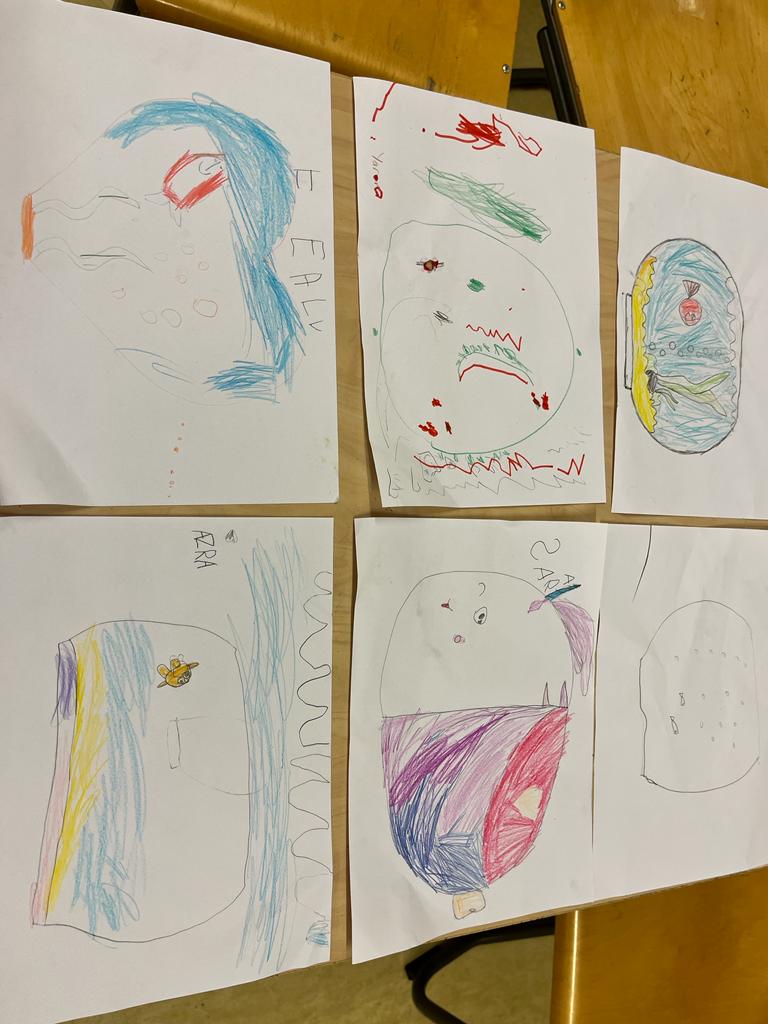 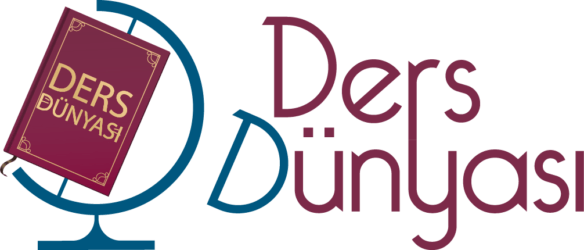 https://dersdunyasi.net/2021/05/31/okul-oncesi/
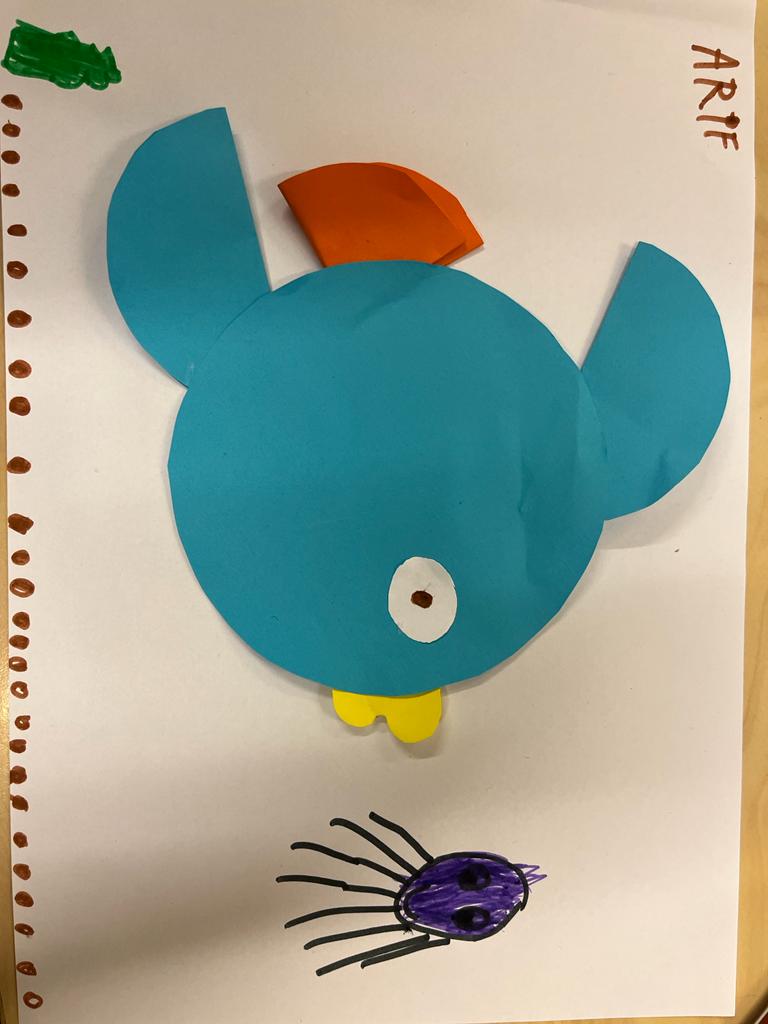 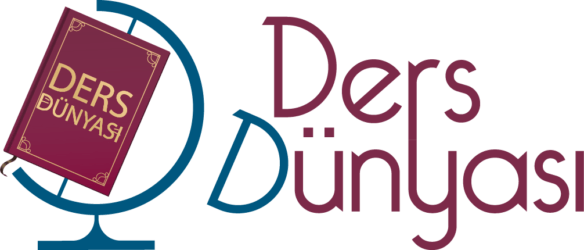 https://dersdunyasi.net/2021/05/31/okul-oncesi/
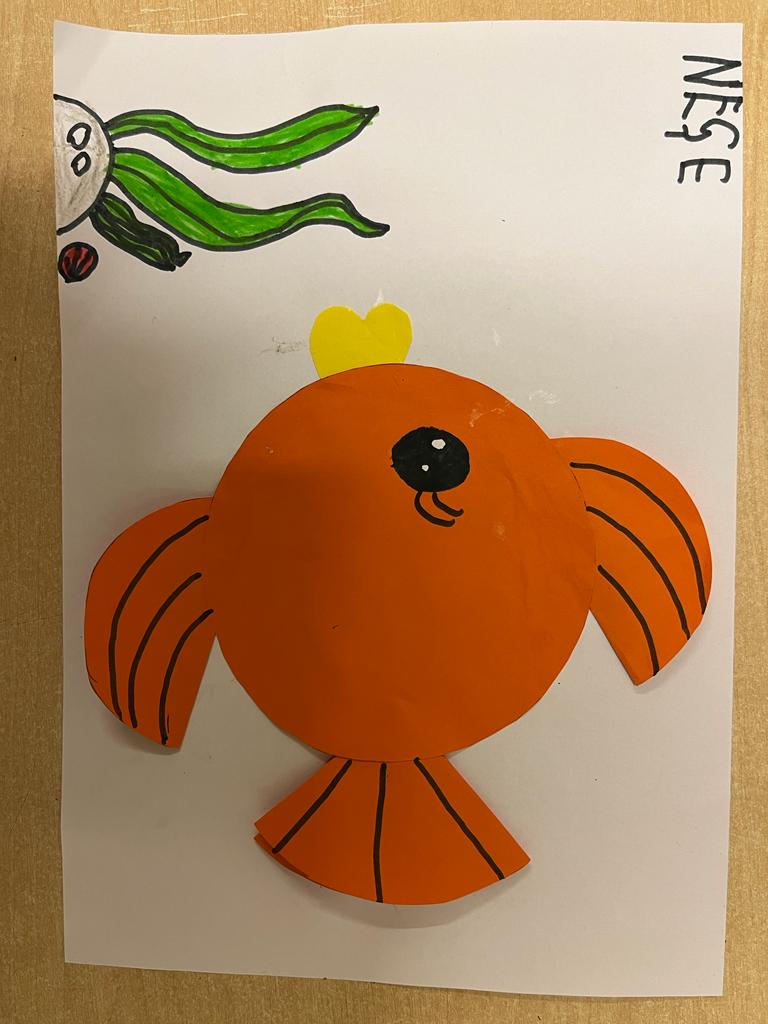 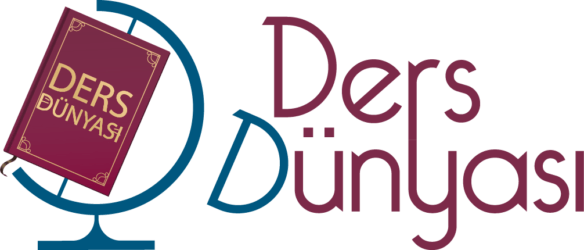 https://dersdunyasi.net/2021/05/31/okul-oncesi/
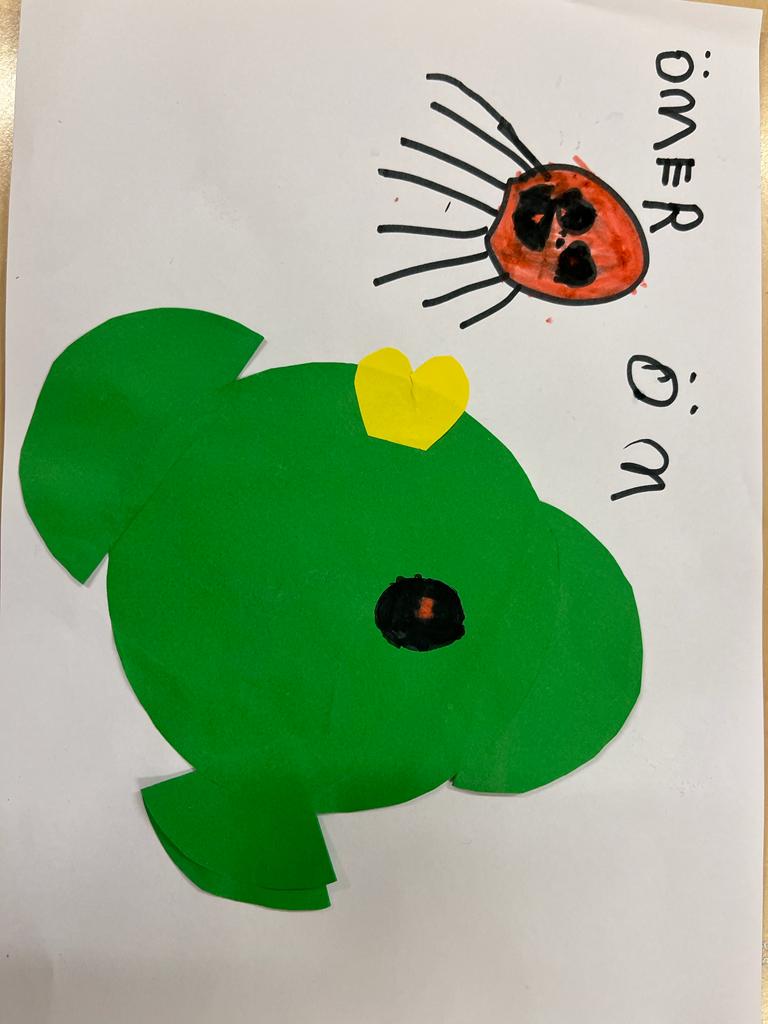 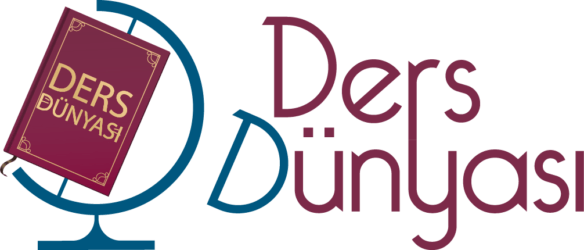 https://dersdunyasi.net/2021/05/31/okul-oncesi/
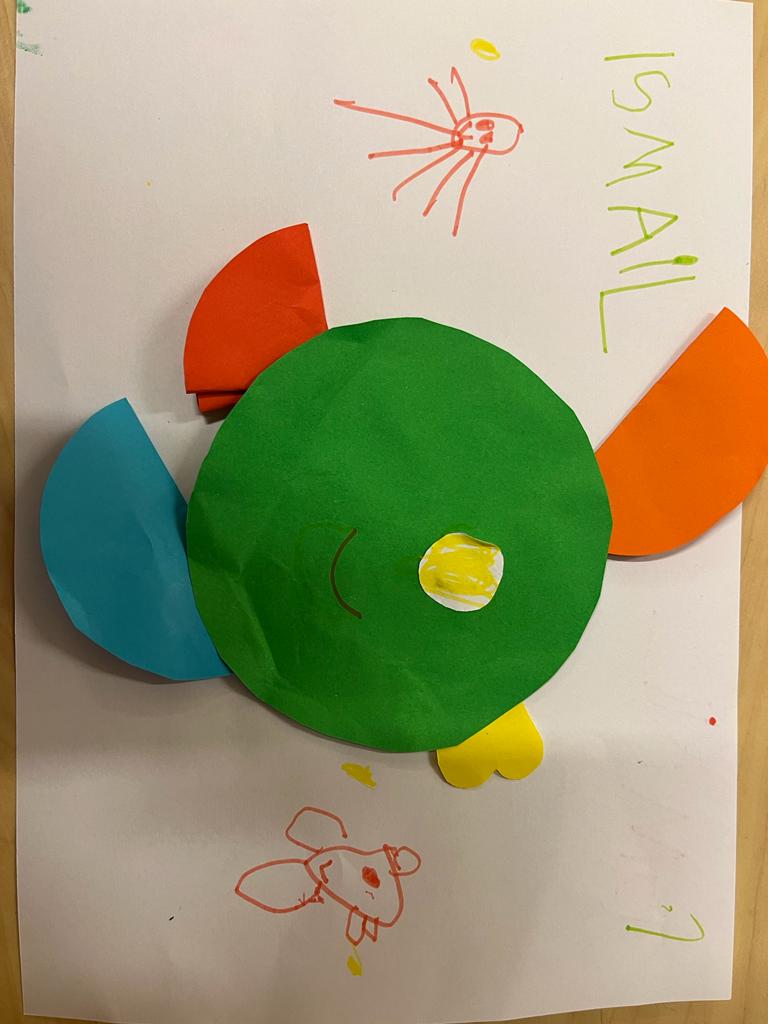 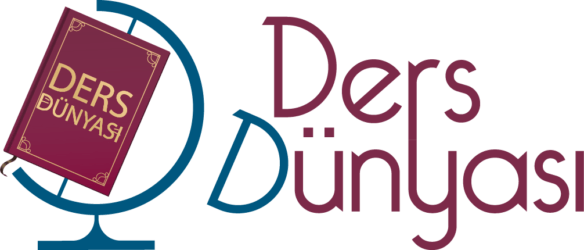 https://dersdunyasi.net/2021/05/31/okul-oncesi/
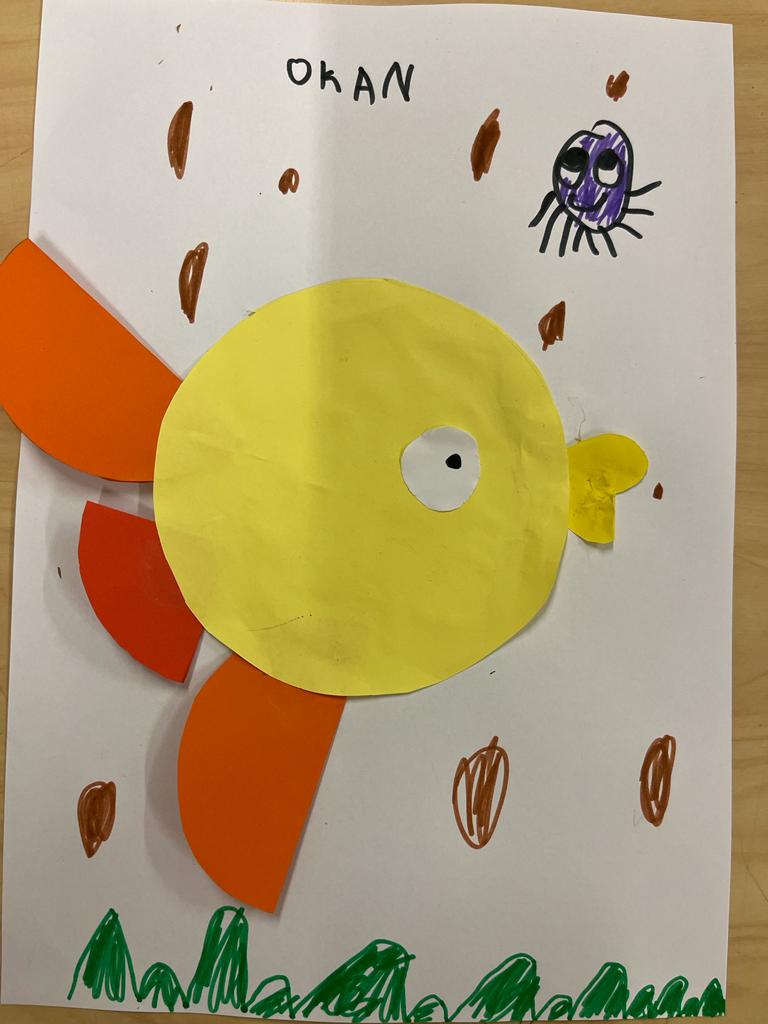 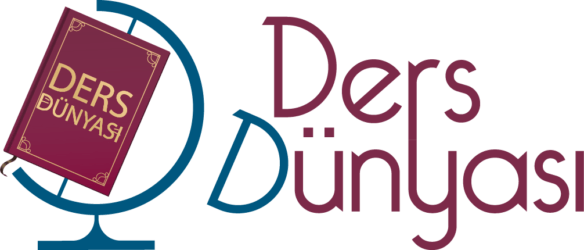 https://dersdunyasi.net/2021/05/31/okul-oncesi/
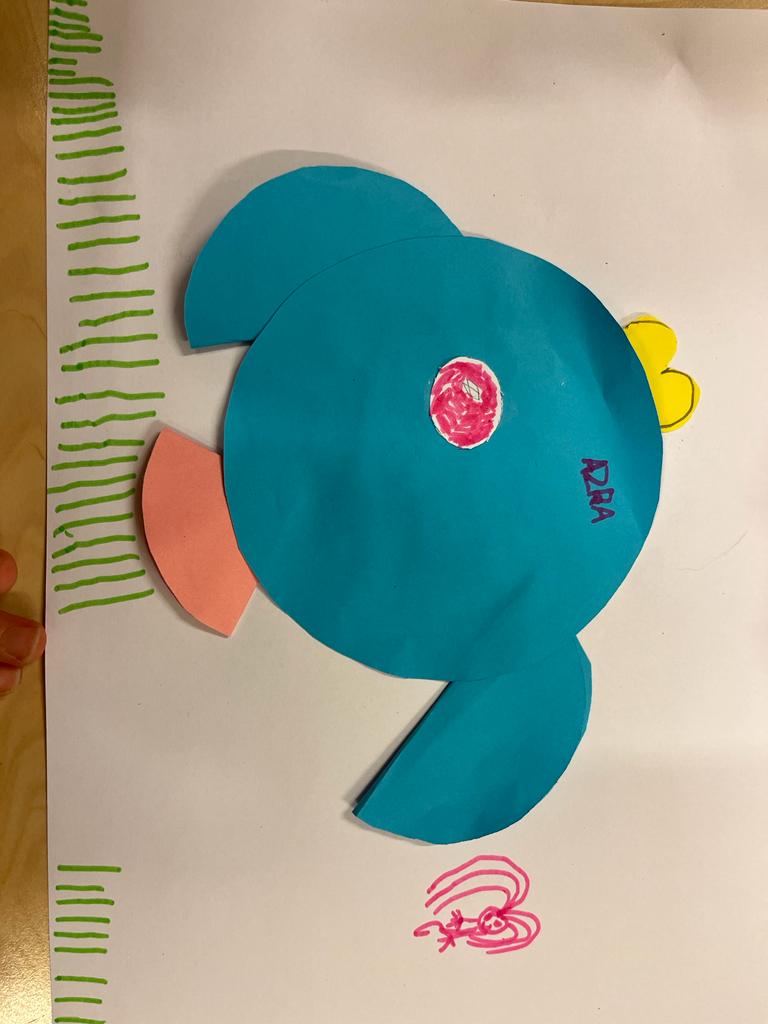 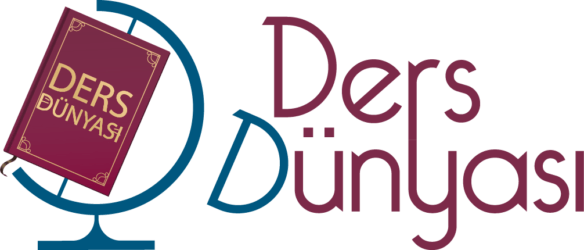 https://dersdunyasi.net/2021/05/31/okul-oncesi/
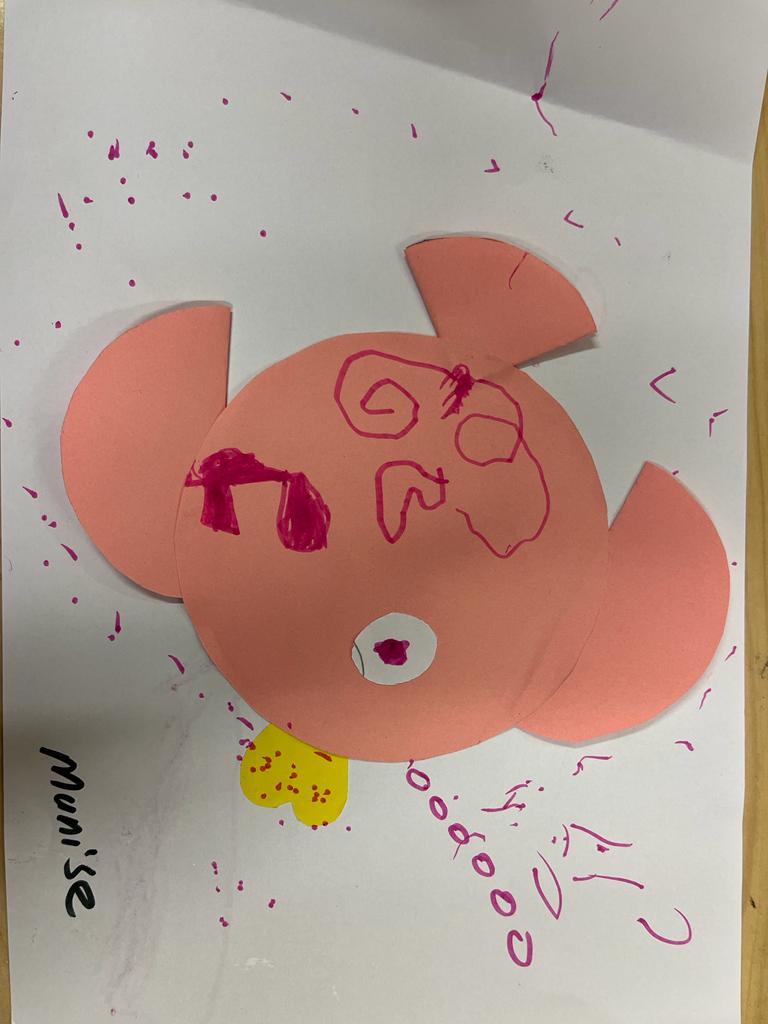 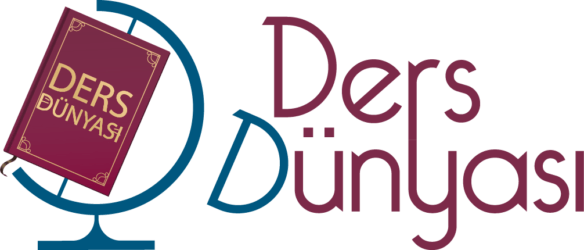 https://dersdunyasi.net/2021/05/31/okul-oncesi/
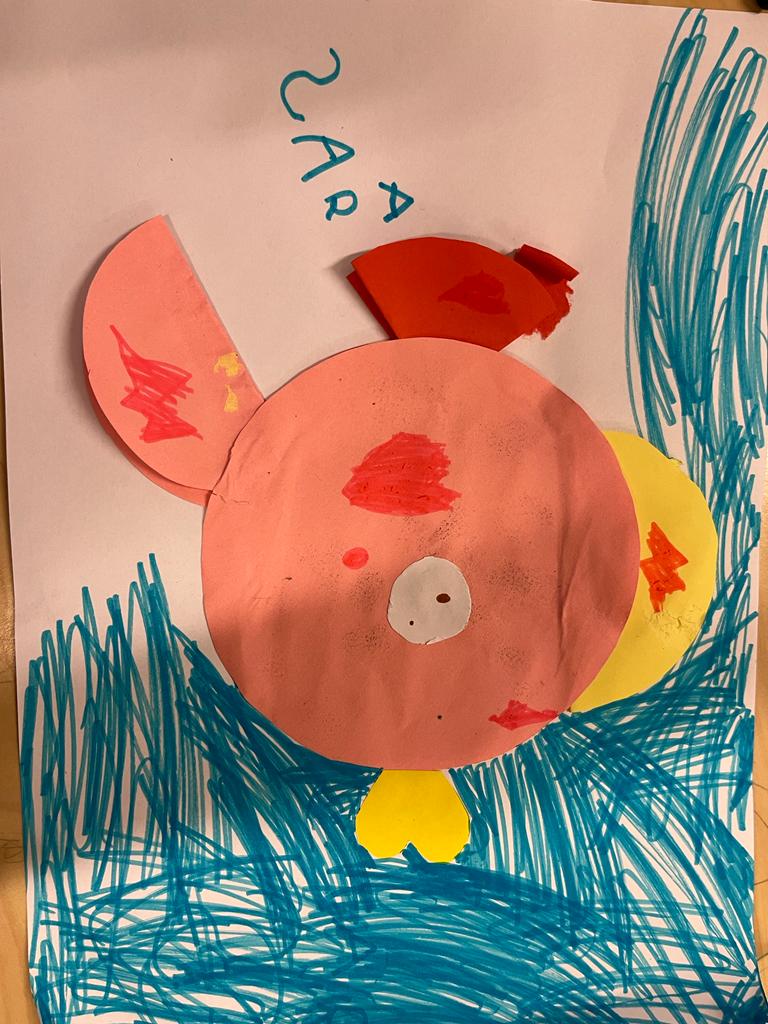 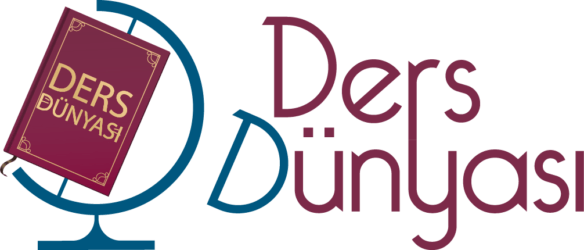 https://dersdunyasi.net/2021/05/31/okul-oncesi/
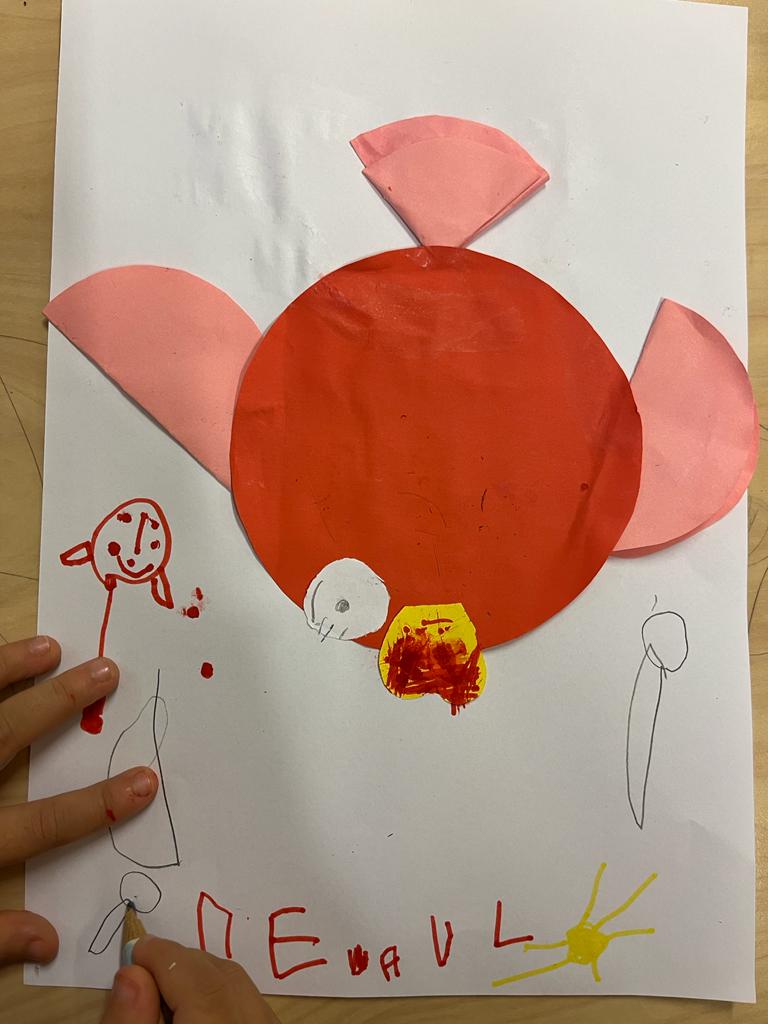 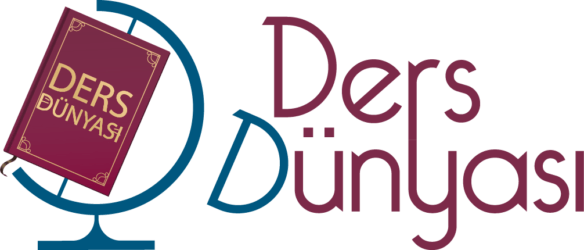 https://dersdunyasi.net/2021/05/31/okul-oncesi/
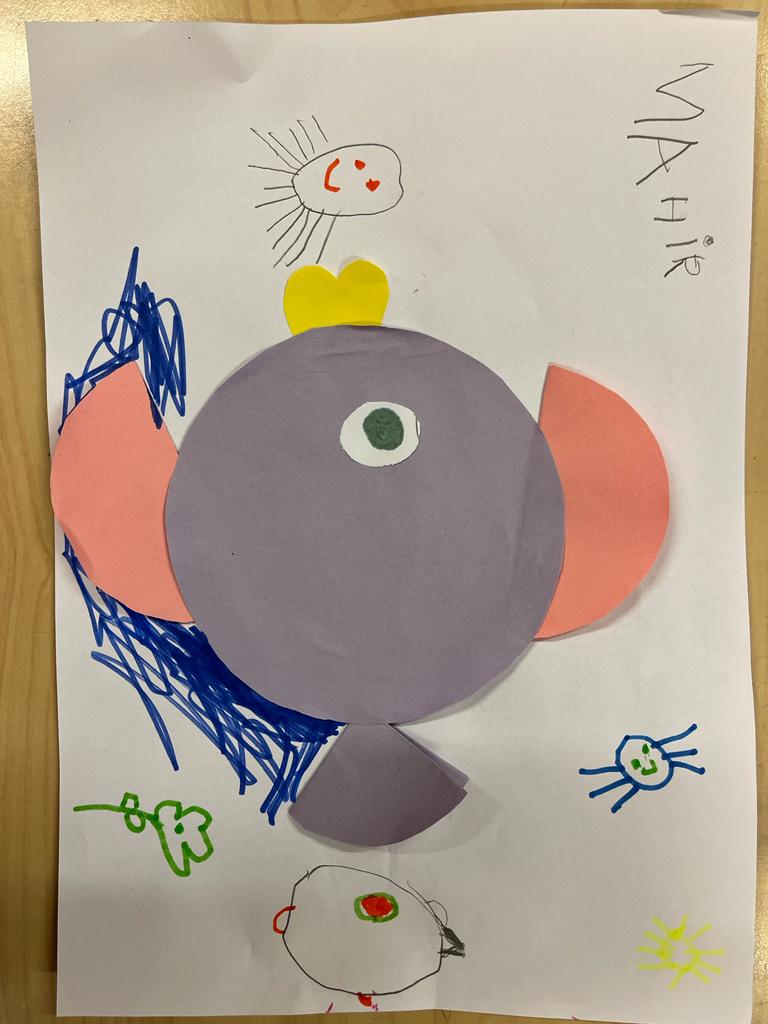 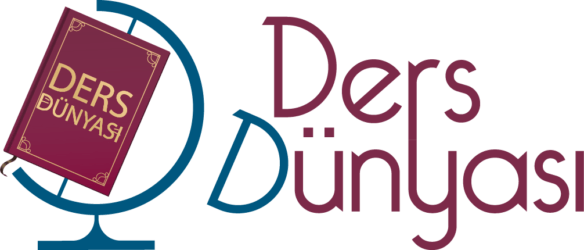 https://dersdunyasi.net/2021/05/31/okul-oncesi/
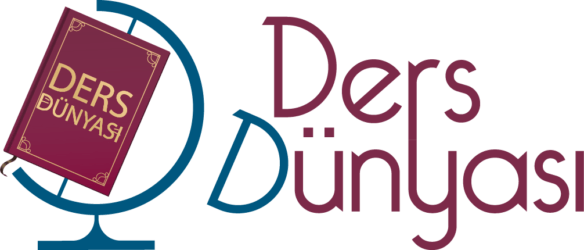 Çok Teşekkürler
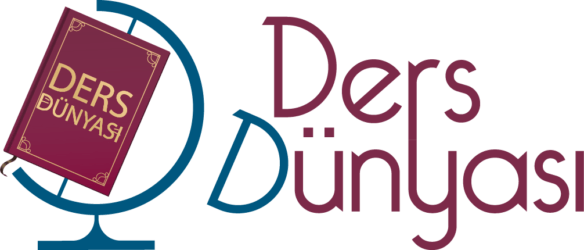 https://dersdunyasi.net/2021/05/31/okul-oncesi/